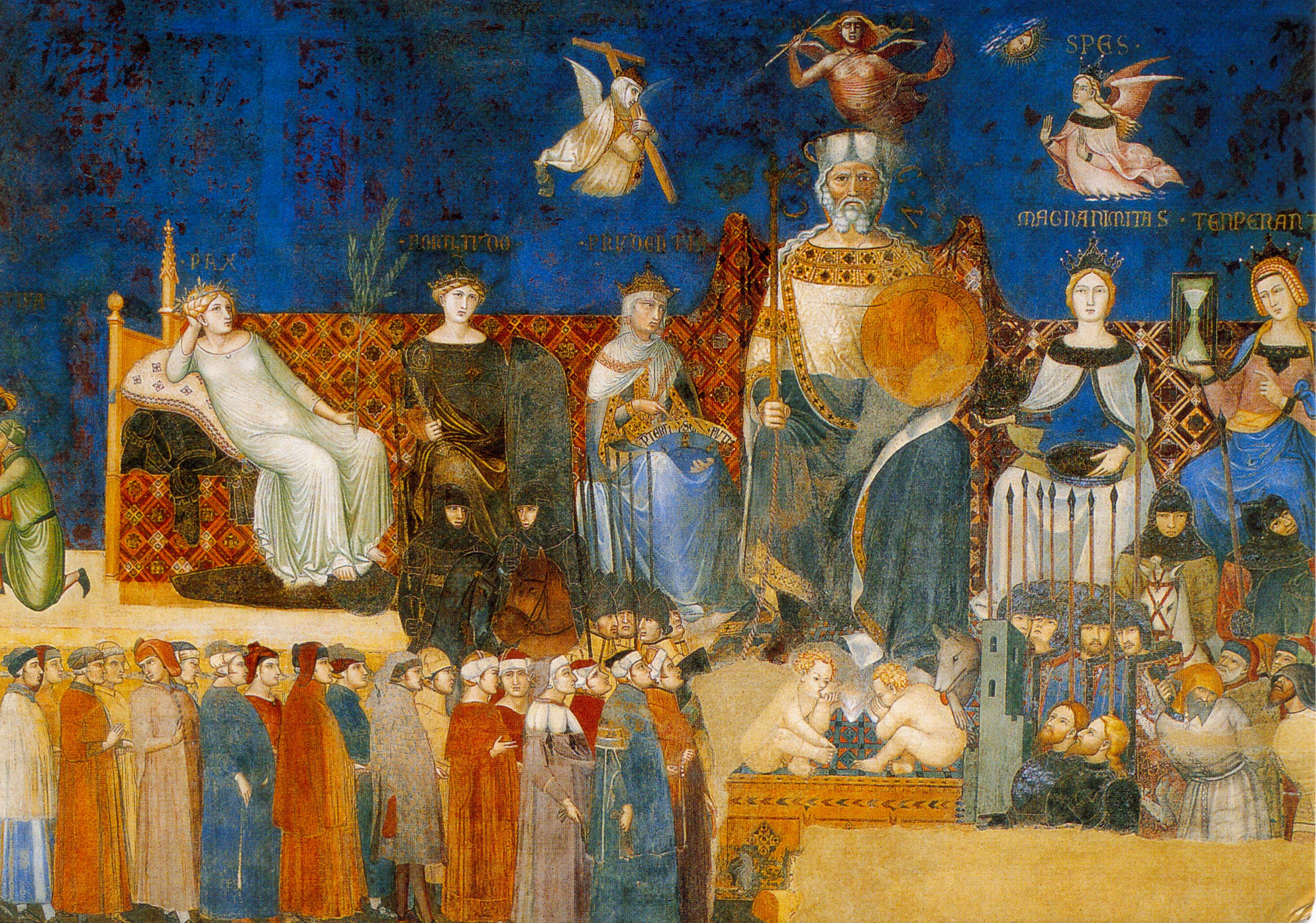 El Gobierno Abierto es la respuesta, pero ¿cuál era la pregunta? 
Presentación focalizada al concepto de TRANSPARENCIA
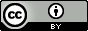 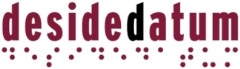 Marc Garriga Portolà (@mgarrigap)
Jornadas Insulares de Transparencia y Buen Gobierno 
Círculo de Bellas Artes, Santa Cruz de Tenerife, 10 y 11 de noviembre de 2016
“Siena: ideal ruler with virtuous advisors”; CC BY-NC 2.0 by Jim Forest: https://www.flickr.com/photos/jimforest/4731085262/in/photostream/
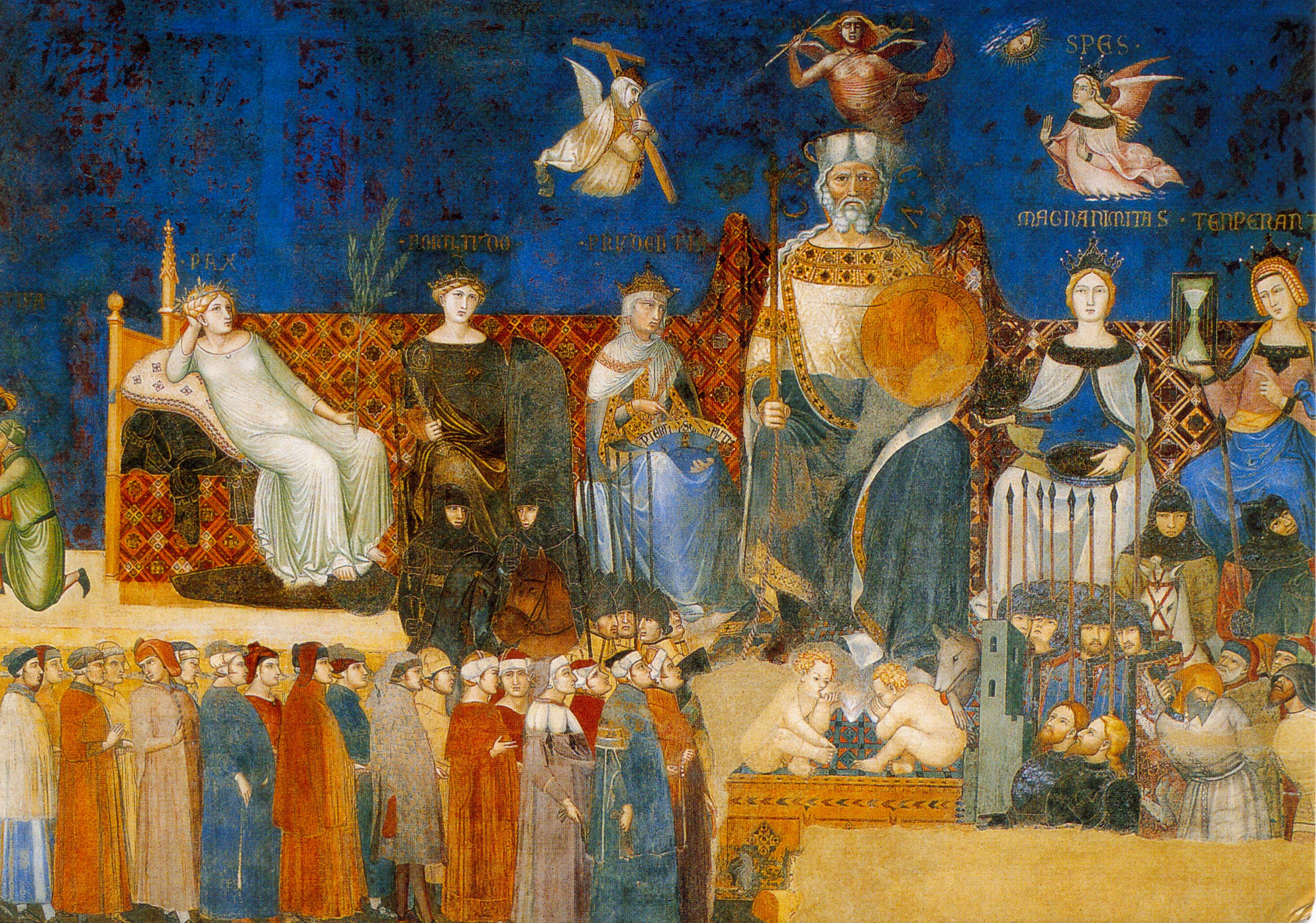 La alegoría del Buen Gobierno
Ambrogio Lorenzetti, Siglo XIV, Palazzo Comunale di Siena
Idea: Consejo de Transparencia y Buen Gobierno (CTBG)
“Siena: ideal ruler with virtuous advisors”; CC BY-NC 2.0 by Jim Forest: https://www.flickr.com/photos/jimforest/4731085262/in/photostream/
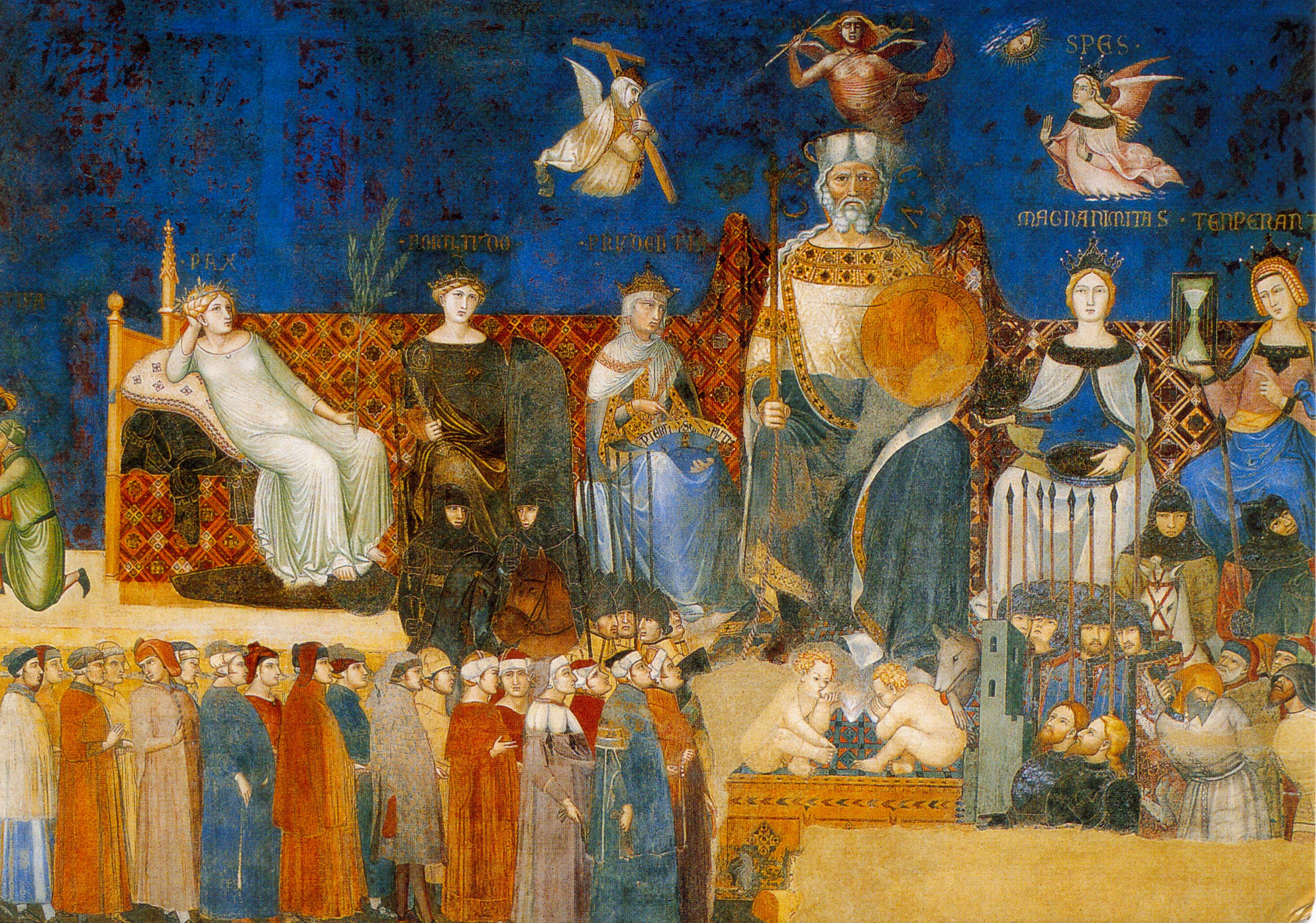 El Gobierno: Un hombre viejo lleno de sabiduría. En su mano derecha tiene el cetro de la justicia donde se  apoya. Está por encima del resto (el bien común por encima de los intereses individuales).
“Siena: ideal ruler with virtuous advisors”; CC BY-NC 2.0 by Jim Forest: https://www.flickr.com/photos/jimforest/4731085262/in/photostream/
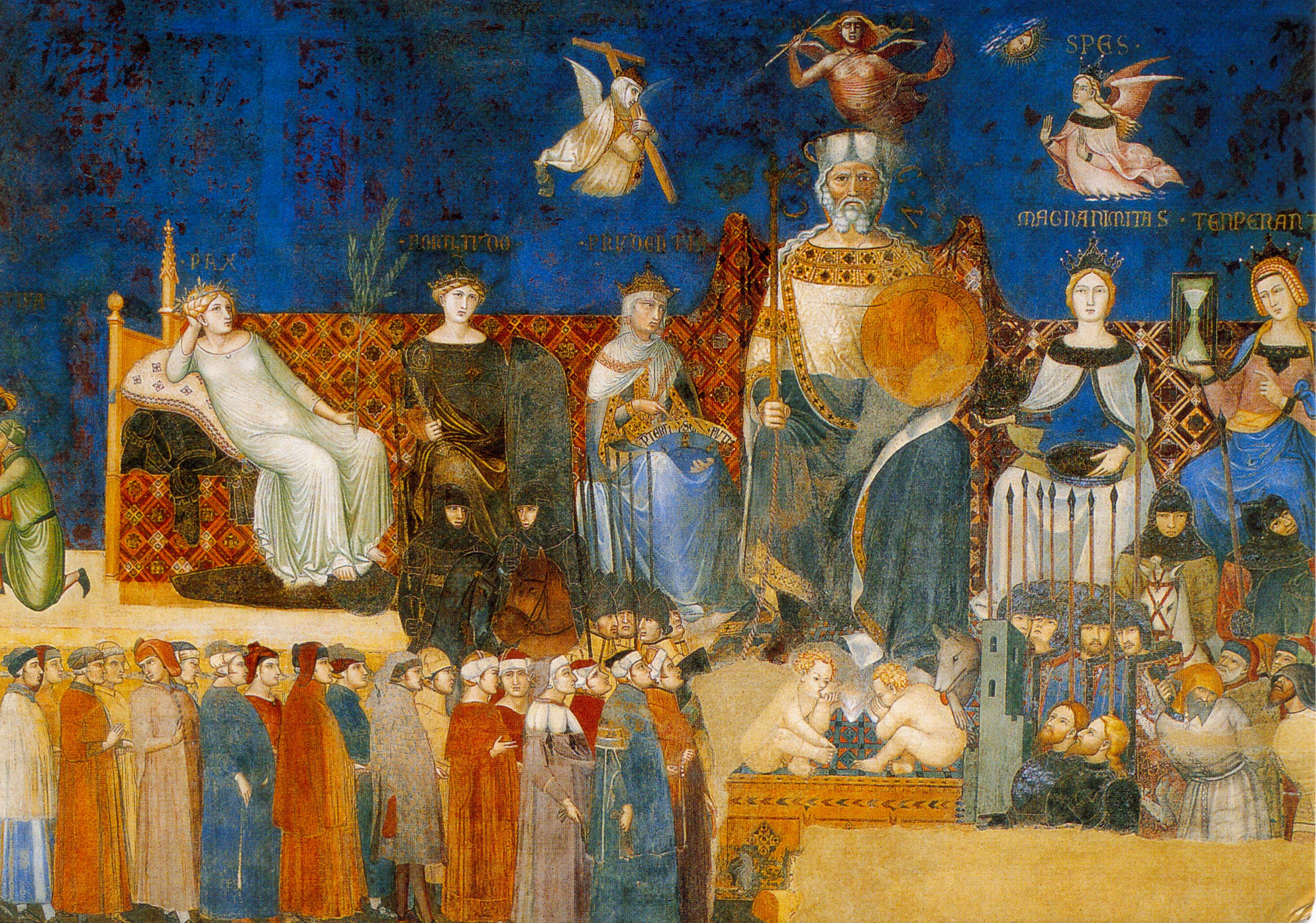 La paz: Mujer vestida de blanco que sujeta una rama de olivo. El resto de atributos de un buen gobierno son la concordia, la justicia, la templanza, la fortaleza y la prudencia.
“Siena: ideal ruler with virtuous advisors”; CC BY-NC 2.0 by Jim Forest: https://www.flickr.com/photos/jimforest/4731085262/in/photostream/
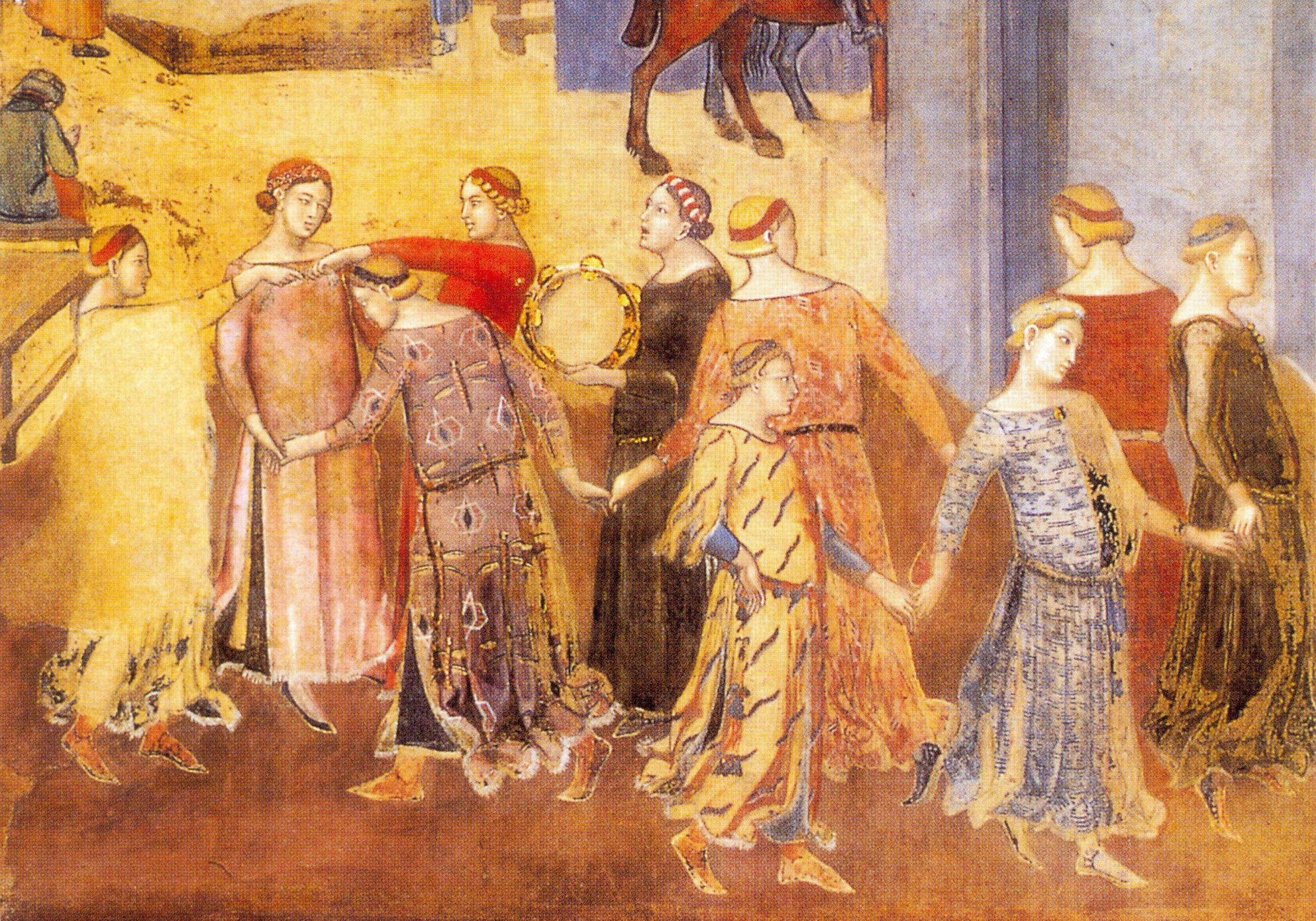 El pueblo: Viviendo en comunidad, felicidad y armonía, gracias a que tienen un buen gobierno.
“Siena: ideal ruler with virtuous advisors”; CC BY-NC 2.0 by Jim Forest: https://www.flickr.com/photos/jimforest/4731087548/in/photostream/
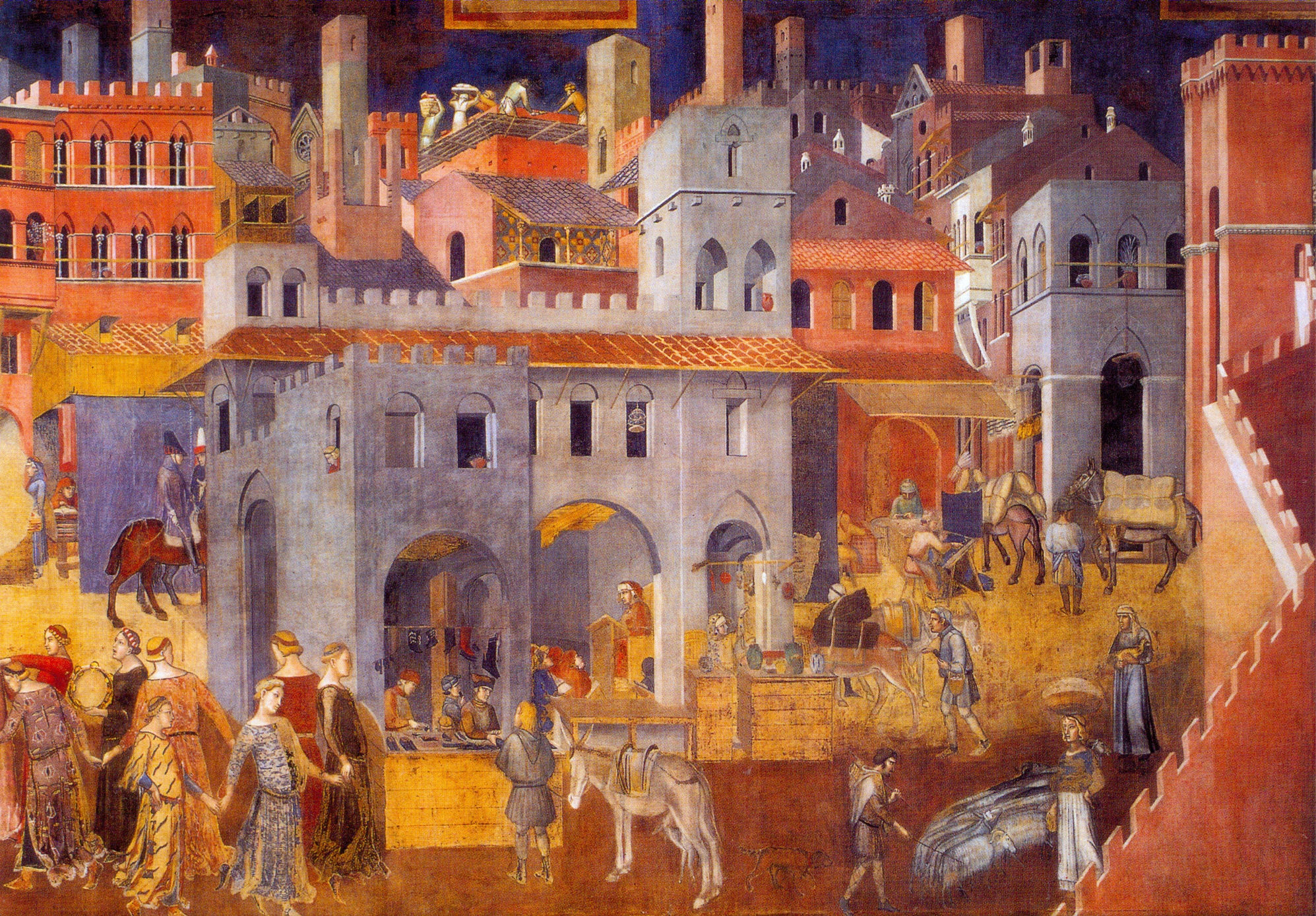 La ciudad: Progresando con una buena economía fruto de tener un buen gobierno.
“Siena: ideal ruler with virtuous advisors”; CC BY-NC 2.0 by Jim Forest: https://www.flickr.com/photos/jimforest/4730439807/in/photostream/
Sociedad actual
Situación actual
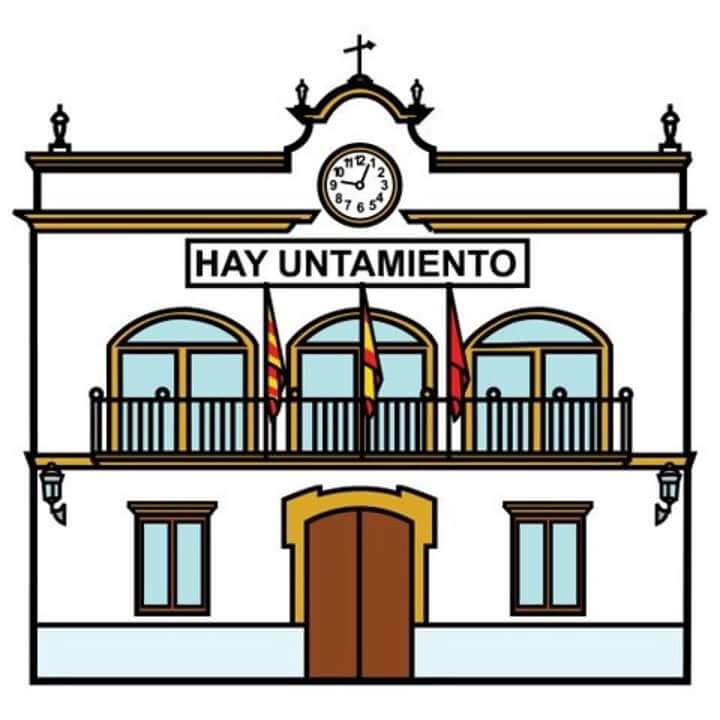 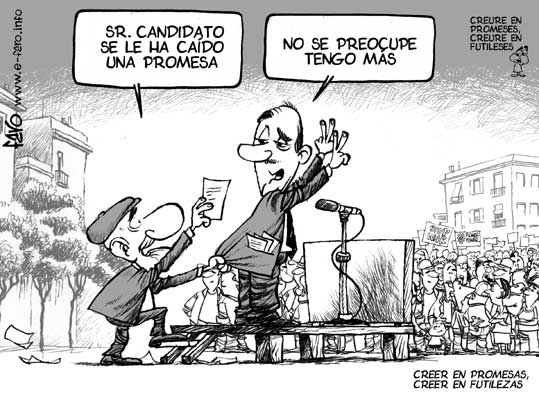 ¿¡La política (los políticos) nos decepciona!?
Impaciencia…
Velocidad!!
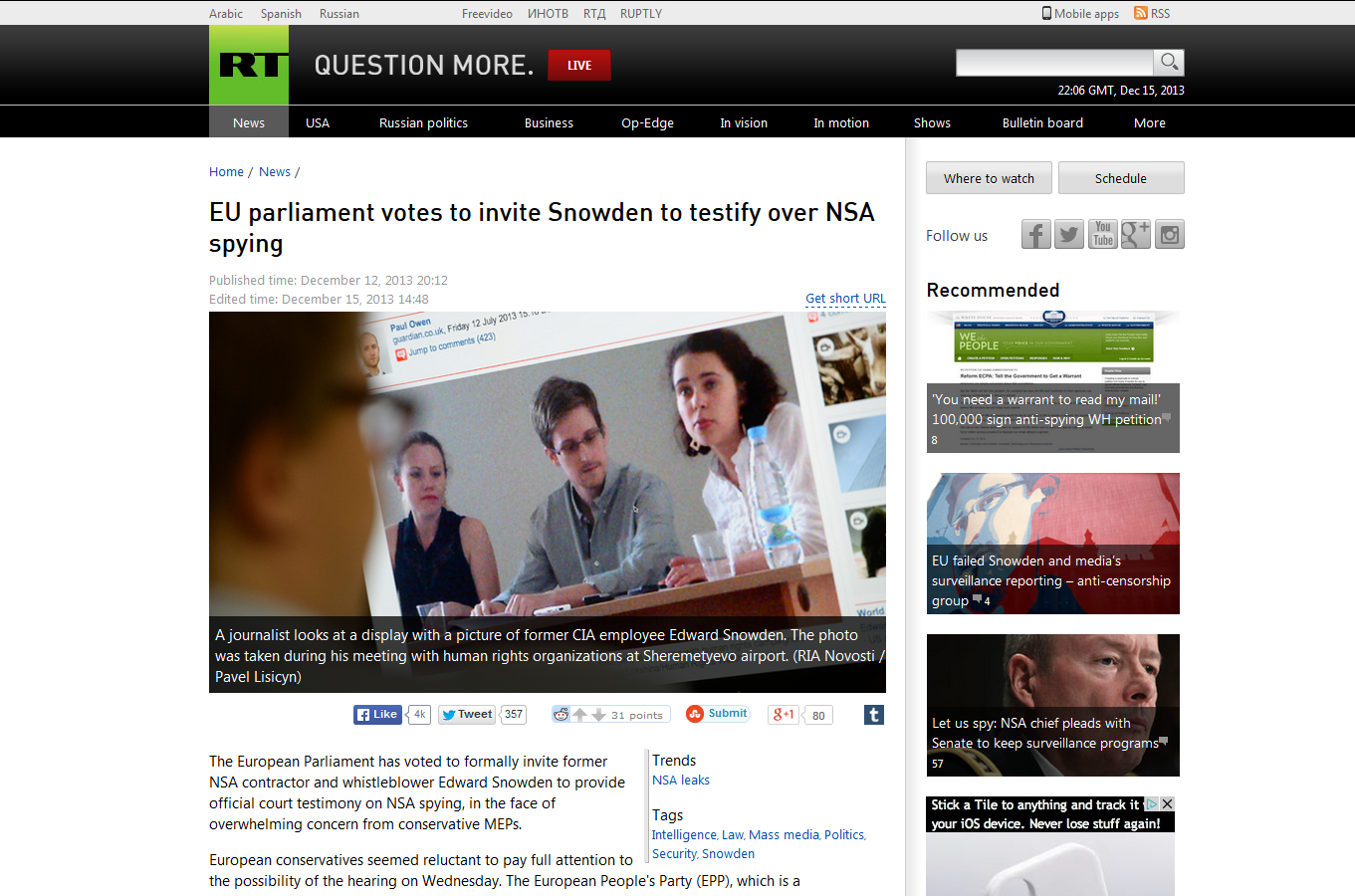 http://rt.com/news/snowden-mep-invite-nsa-146/
Vivimos en la Sociedad de los Datos
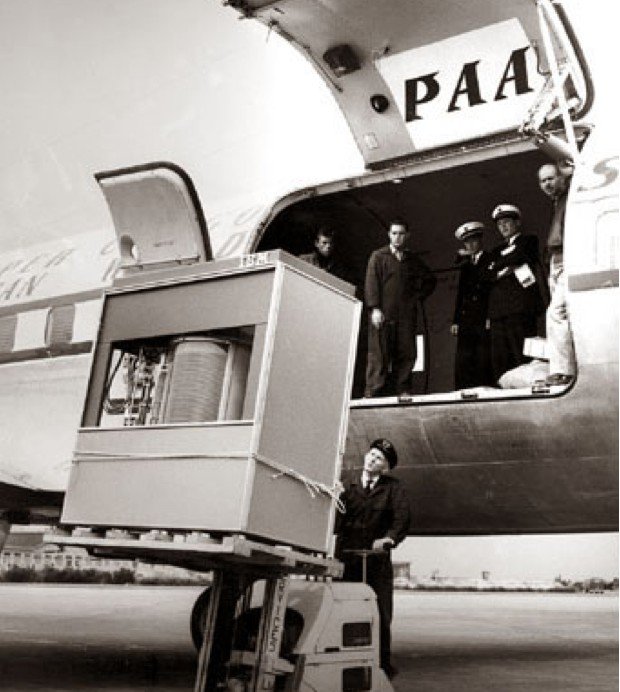 (1957) IBM 350:
≈5 MB.
1.000Kg.

(2015) iPhone 6s Plus:
128 GB.
192 gramos.
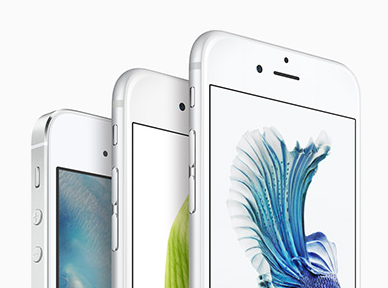 Cambio tecnológico…
http://www.businessinsider.com/picture-of-ibm-hard-drive-on-airplane-2014-1
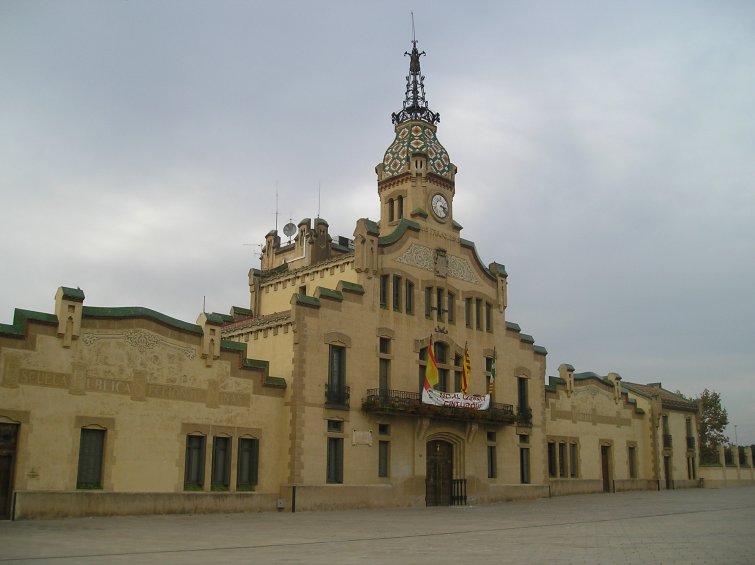 Admin (casi) igual que siempre…
¿Cuál es la solución?
Apertura (e innovación) de las administraciones públicas, de todas las instituciones públicas
Transparencia total (activa, pasiva y  colaboradora)
Implicar al ciudadano en todo lo que es público, o sea, en aquello que es de todos.
Las decisiones públicas tiene que estar argumentadas en datos (data driven governments) y hay que rendir cuentas oportunamente (y con el detalle adecuado)
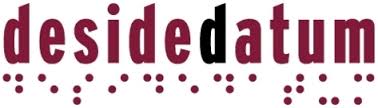 Buen Gobierno ¿=? 
Gobierno Abierto
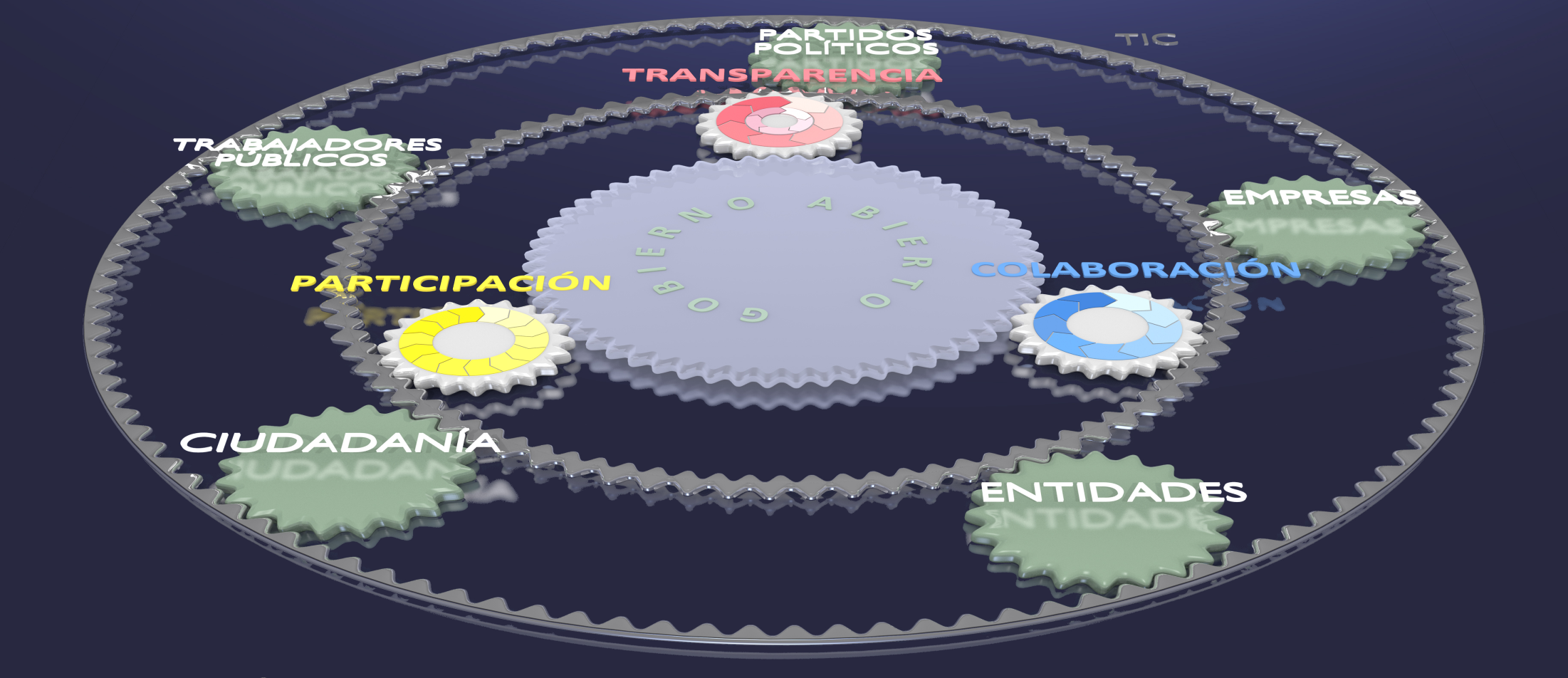 “Gobierno Abierto es aquel que reconoce las capacidades y la sabiduría de la ciudadanía, y por eso la escucha, conversa y busca su contribución en la definición, producción y mejora de los servicios que impulsa la Administración”
“Gobierno Abierto XIP Esp”; CC BY-SA 3.0 by Xarxa Ip: https://www.youtube.com/watch?v=wcao6i1yDQ4
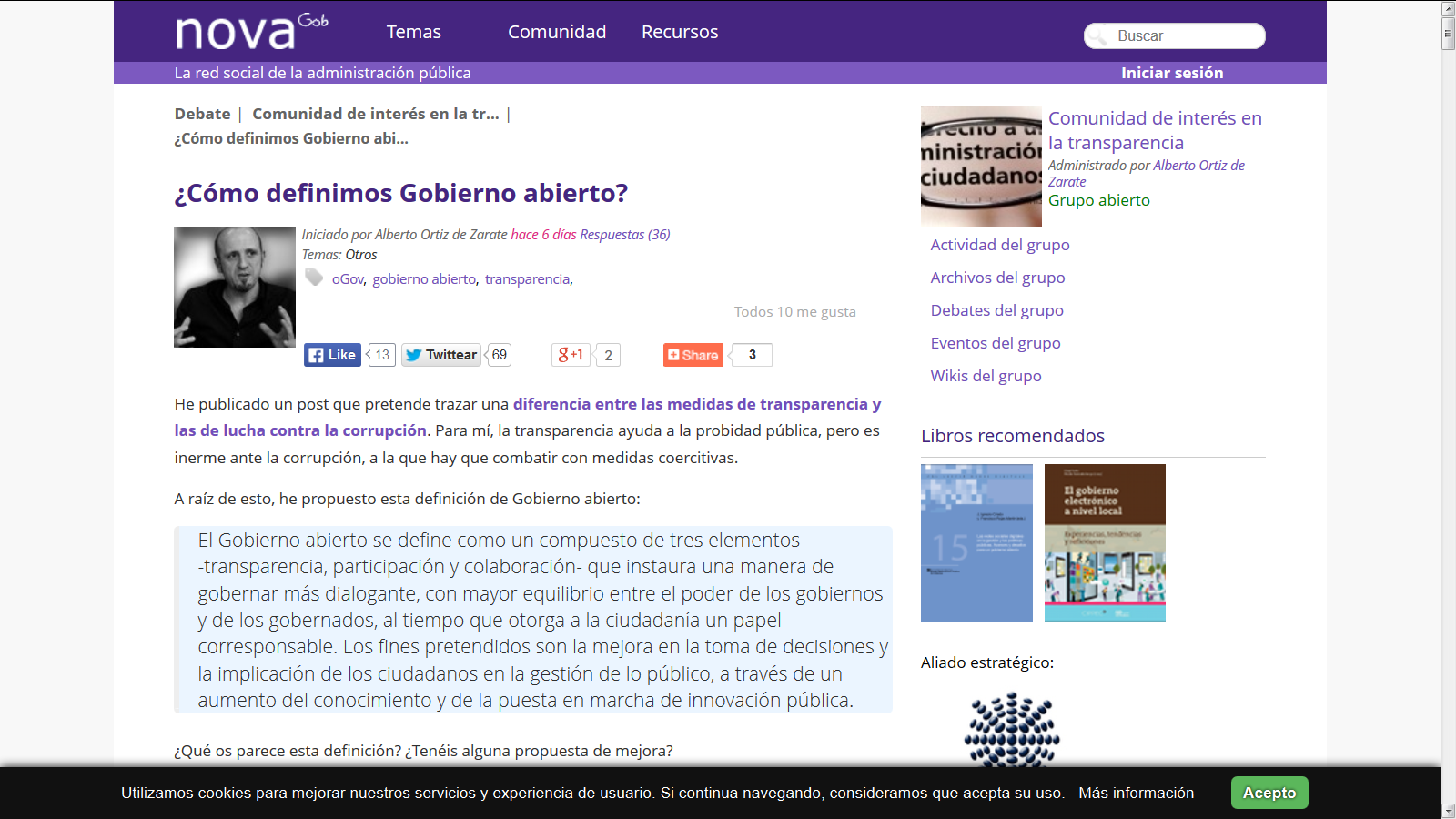 http://www.novagob.org/discussion/view/60851/%C2%BFcomo-definimos-gobierno-abierto
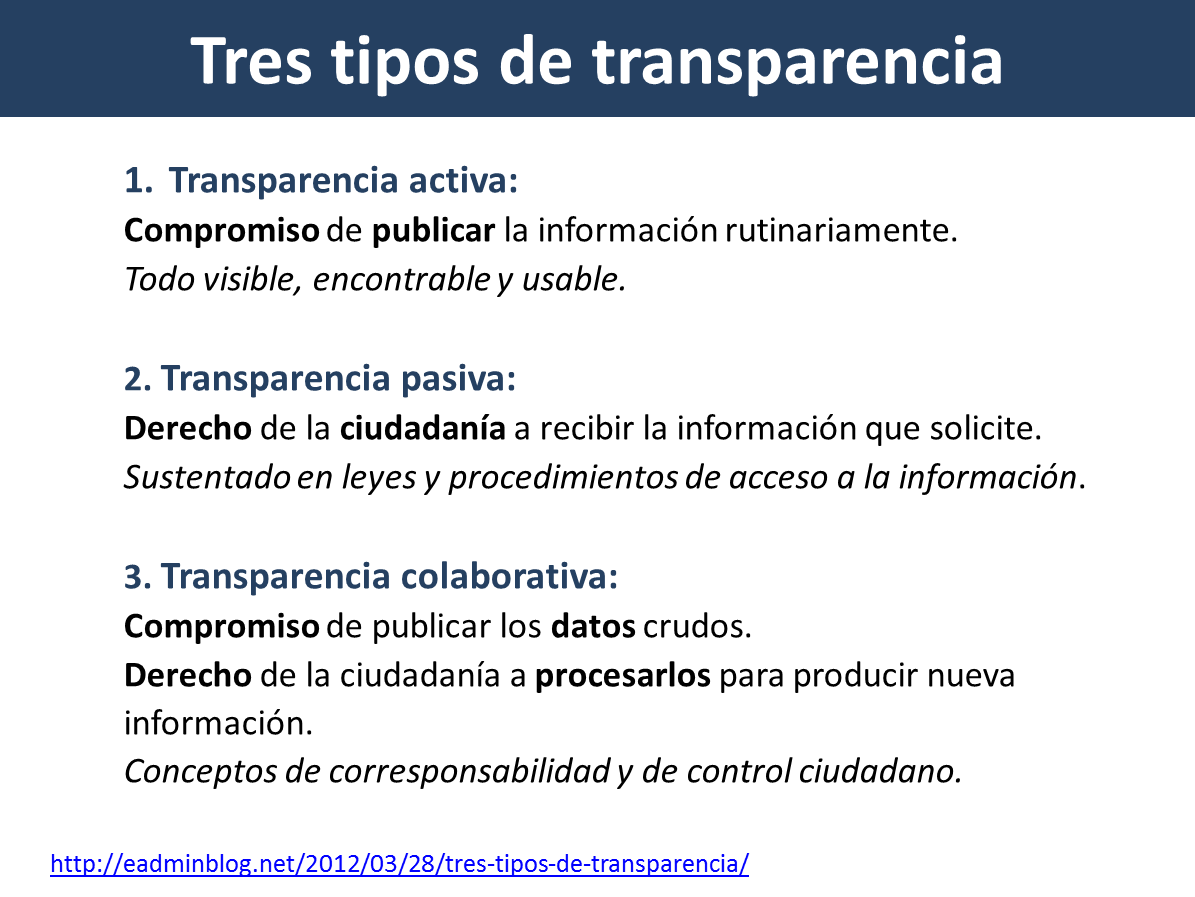 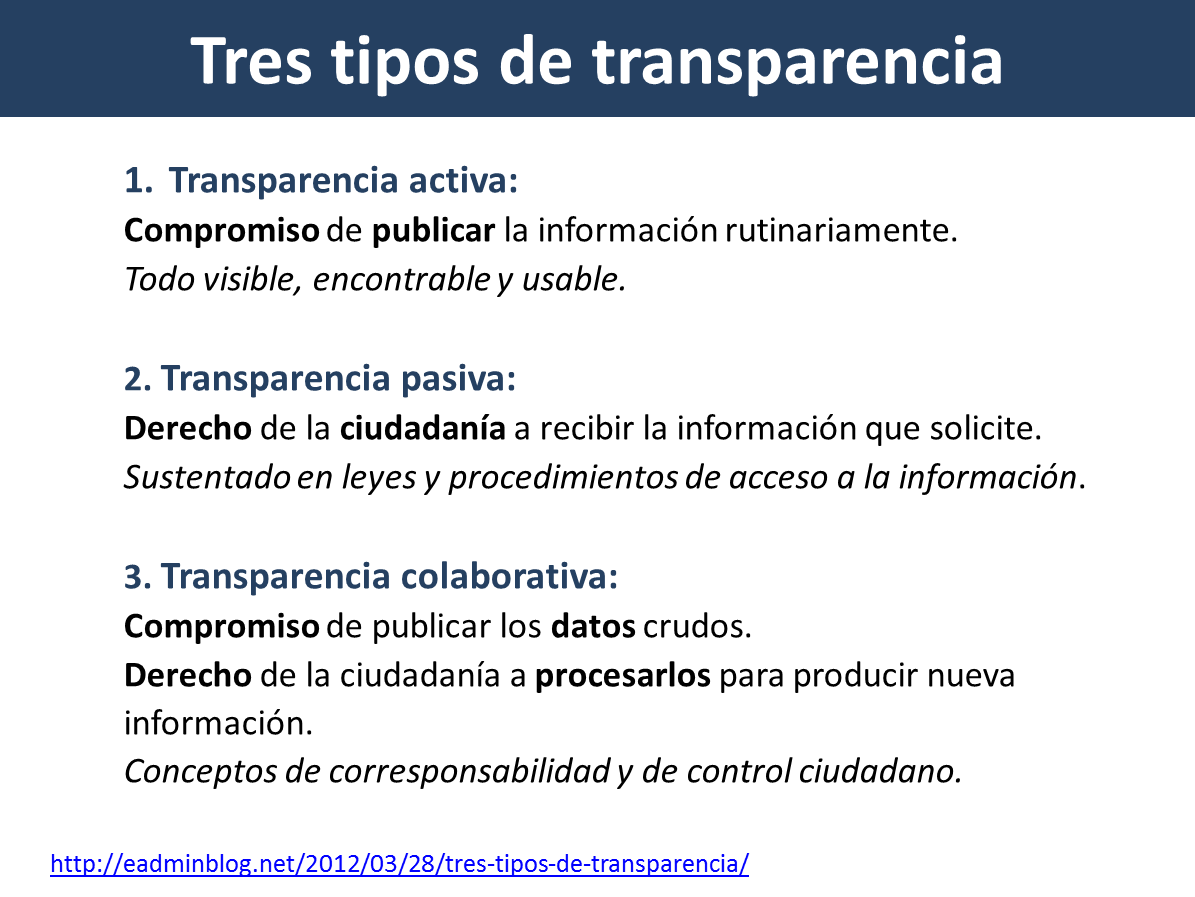 = OPEN DATA
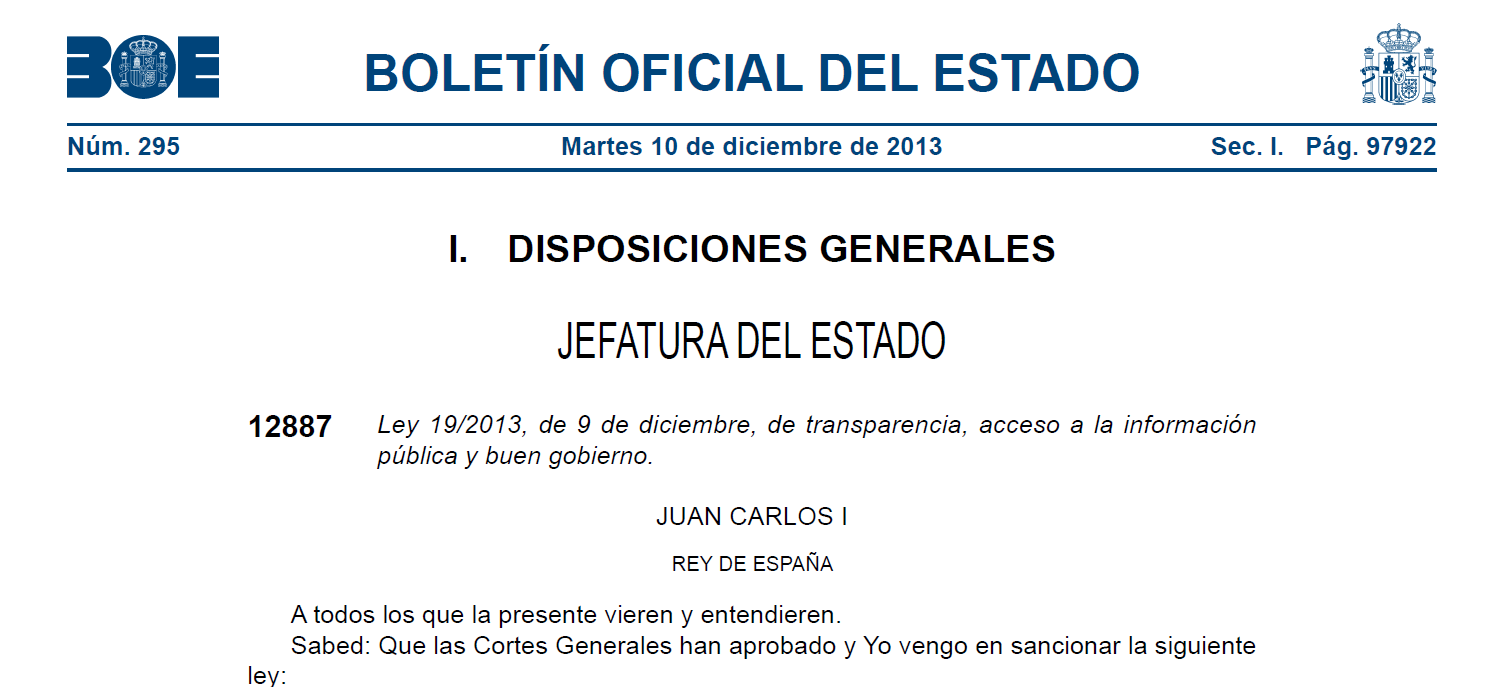 "La transparencia, el acceso a la información pública y las normas de buen gobierno deben ser los ejes fundamentales de toda acción política"
“Consejo de Transparencia y Buen Gobierno: órgano independiente al que se le otorgan competencias de promoción de la cultura de transparencia en la actividad de la Administración Pública, de control del cumplimiento de las obligaciones de publicidad activa, así como de garantía del derecho de acceso a la información pública y de la observancia de las disposiciones de buen gobierno. Se crea, por lo tanto, un órgano de supervisión y control para garantizar la correcta aplicación de la Ley.”
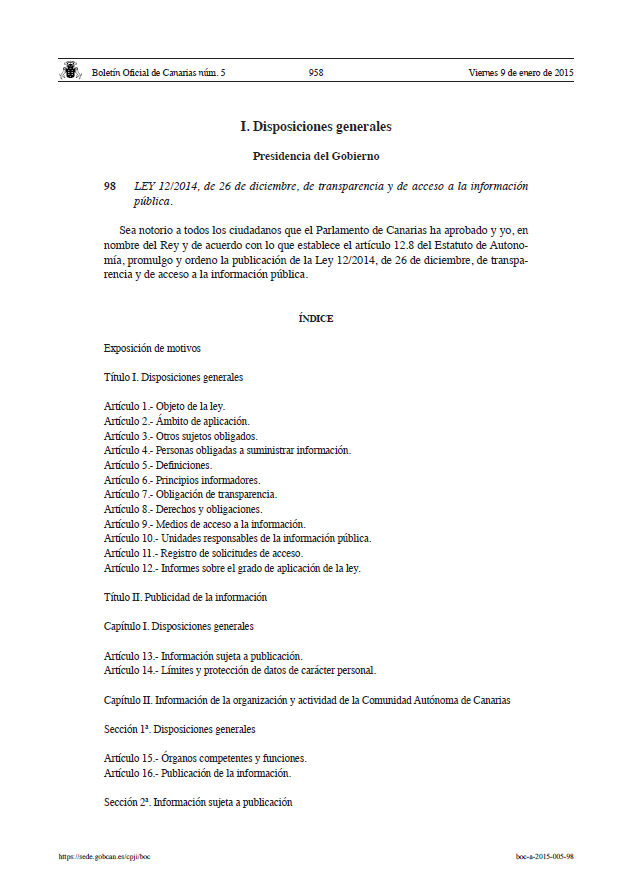 a) Principio de transparencia pública, en virtud del cual se ha de facilitar de oficio información permanente, objetiva y veraz sobre la organización, funcionamiento y control de la actuación pública, en los términos y con los límites establecidos en la ley. 
 
b) Principio de libre acceso a la información pública, en virtud del cual cualquier persona puede solicitar el acceso a la información pública, toda la información pública es en principio accesible y el acceso solo puede restringirse en los supuestos previstos legalmente. 
 
c) Principio de veracidad, en virtud del cual la información pública ha de ser cierta y exacta asegurando que procede de documentos respecto de los que se ha verificado su autenticidad, fiabilidad, integridad, disponibilidad y cadena de custodia. 
 
d) Principio de accesibilidad, en virtud del cual la información se proporcionará por medios o en formatos adecuados de manera que resulten accesibles y comprensibles, conforme al principio de accesibilidad universal y diseño para todos. 
 
e) Principio de gratuidad, en virtud del cual el acceso a la información y las solicitudes de acceso serán gratuitos, sin perjuicio de las tasas previstas legalmente por la expedición de copias o la transposición de la información a formatos diferentes del original. 
 
f) Principio de reutilización, en virtud del cual se promoverá que la información sea publicada en formatos que permitan su reutilización, de acuerdo con la legislación aplicable en materia de reutilización de la información del sector público.
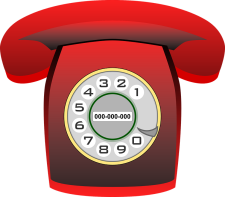 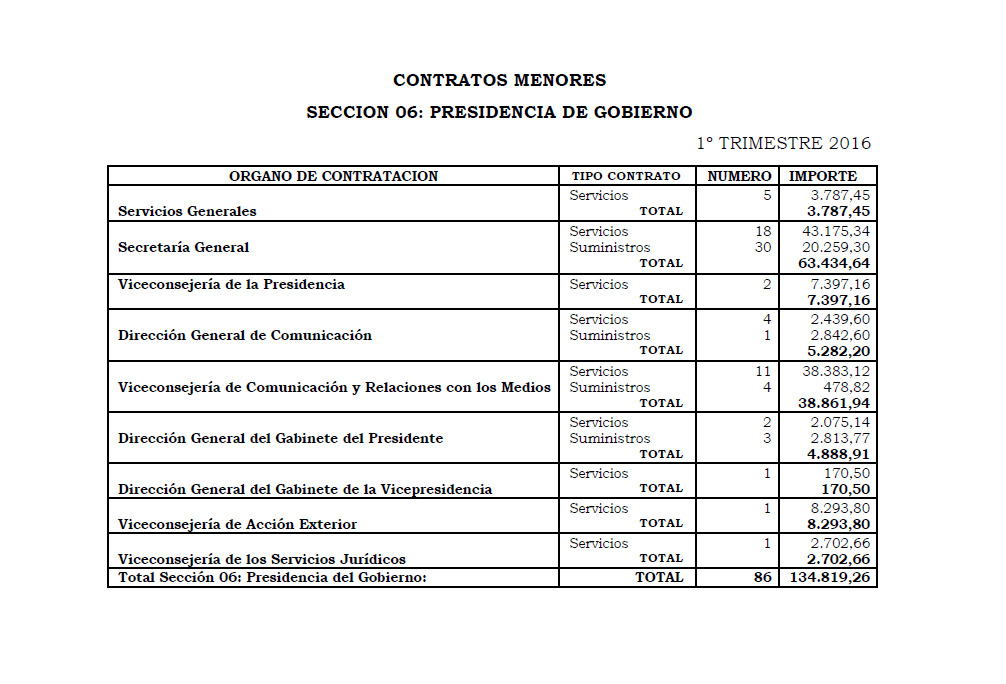 Sin embargo… 
¿Queremos ser transparentes?
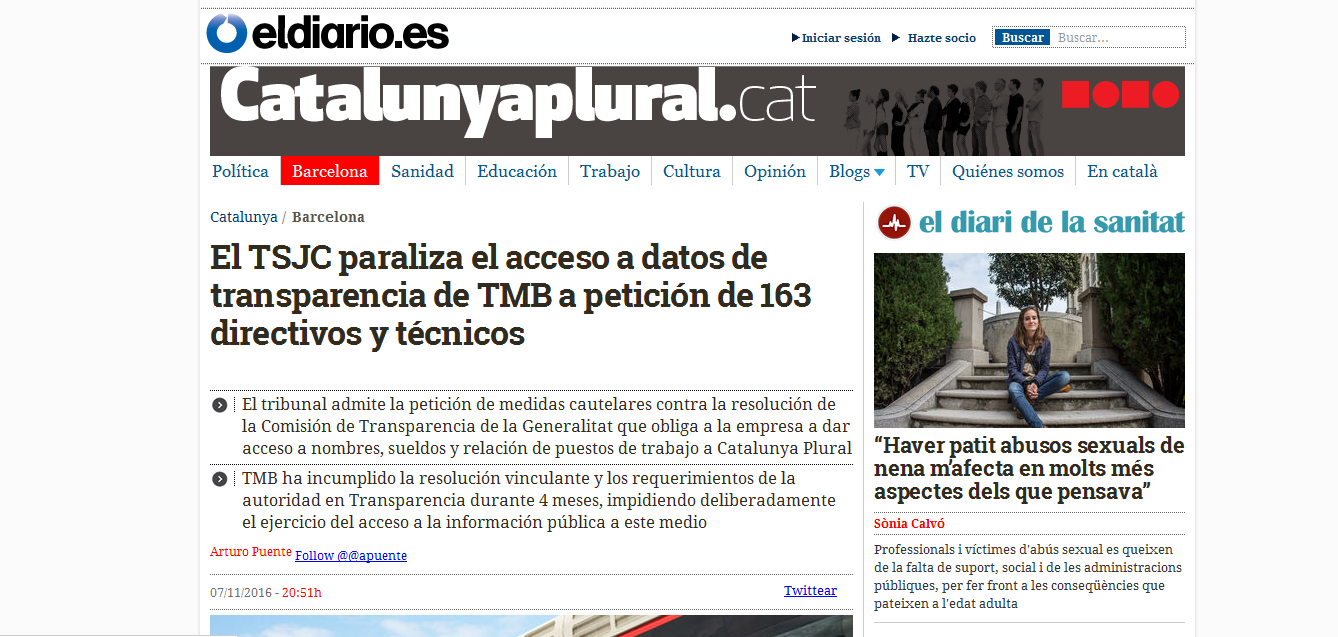 http://www.eldiario.es/catalunya/barcelona/TSJC-transparencia-TMB-directivos-superiores_0_577792525.html
Algunas reflexiones…
(verdades incómodas)
#1: La Ley 19/2013 (ES) y la Ley 12/2014 (IC) son muy “ambiciosas”

(Teniendo en cuenta la realidad de las AAPP)
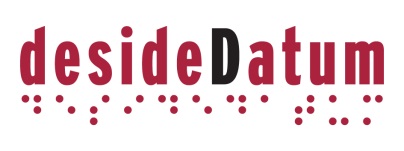 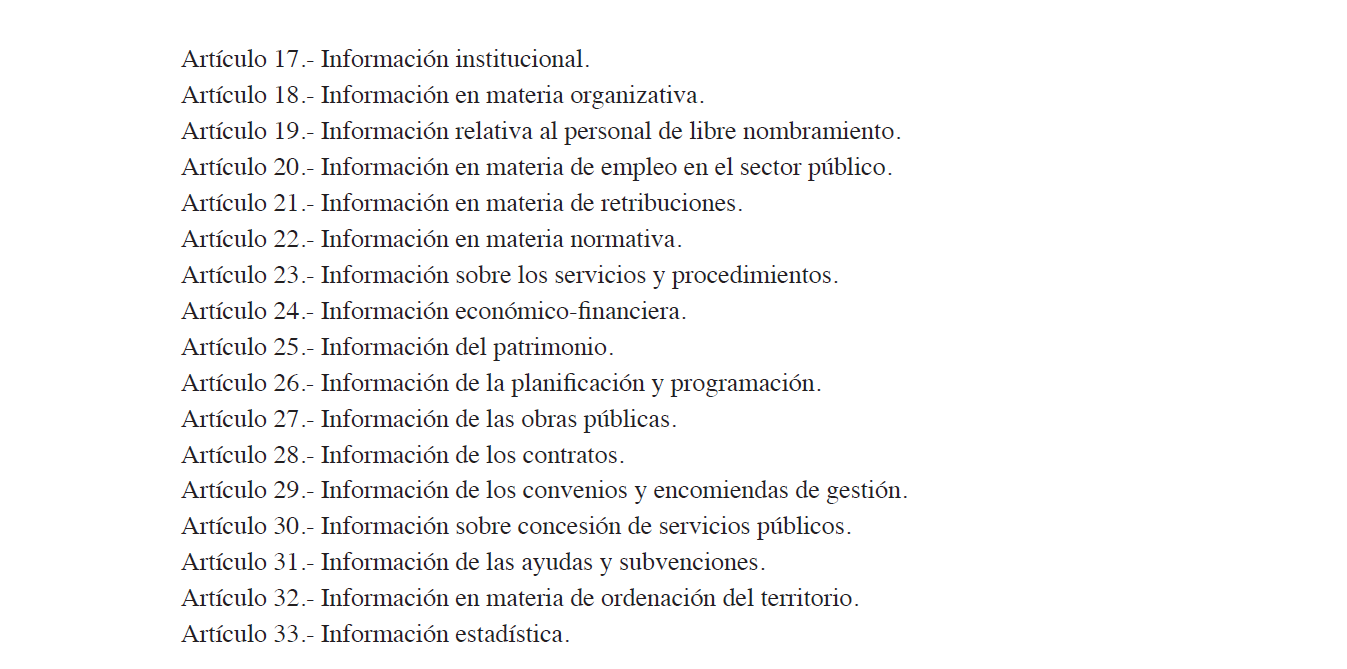 Sección 2ª extensa
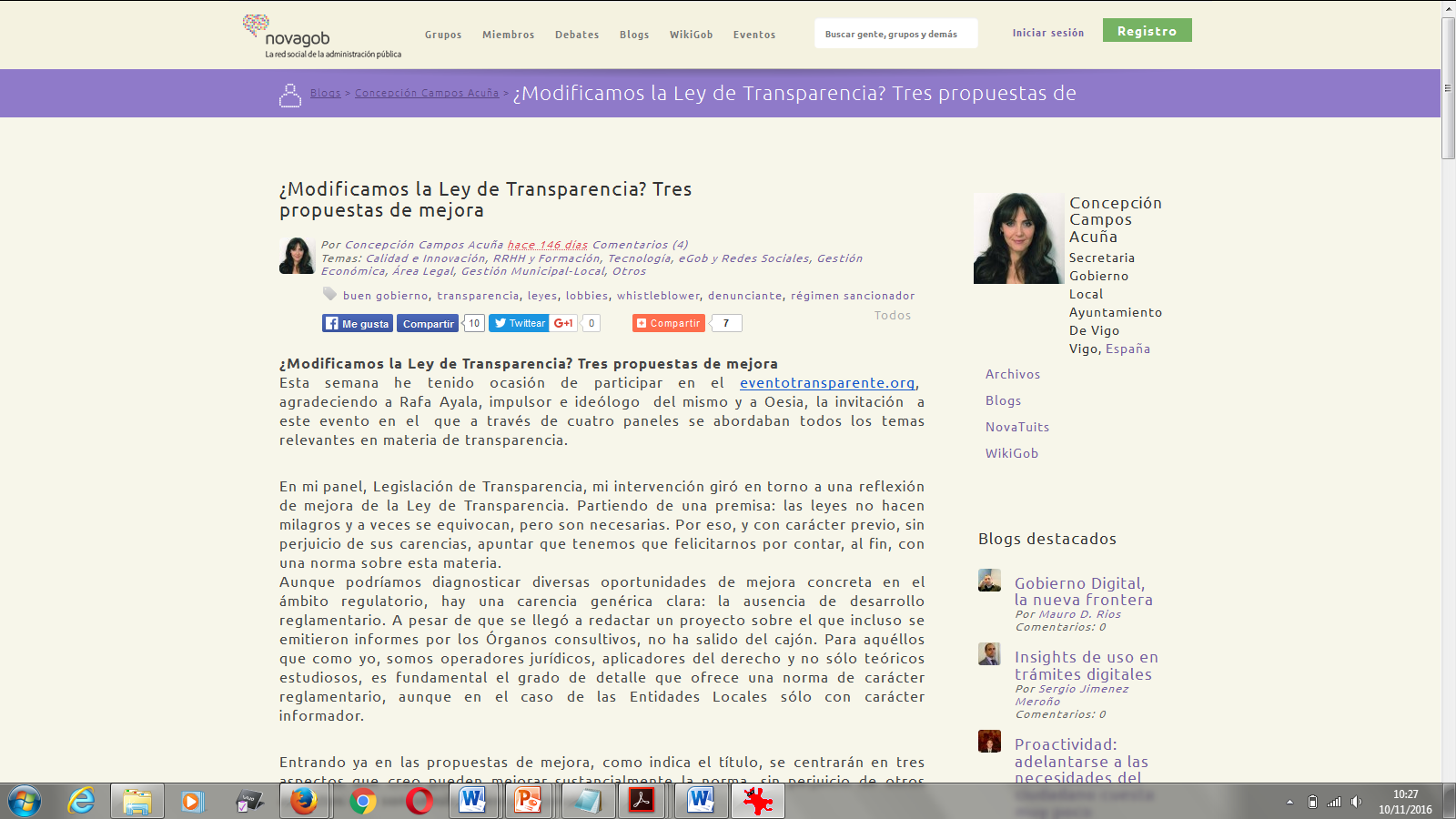 Diagnòstic
Preparació
Transparentar
Difusió
Avaluació
Gestió del canvi intern
#2: Cumplir la Ley de Transparencia no garantiza ser transparente.
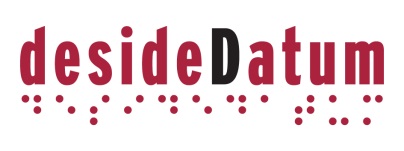 Diagnóstico (organización, ciudadanía y leyes)
Preparación (información y datos)(automatización)
Apertura
(publicidad activa y derecho de acceso a la información)
Difusión
(pedagogía)
Evaluación (ciudadanía)
Gestión del cambio interno (en la propia organización)
Gobernanza de la información (gestión de datos)
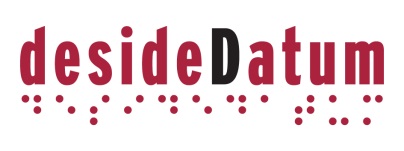 #3A: Abrir una Admin provoca que afloren las miserias internas en la gestión de la info.
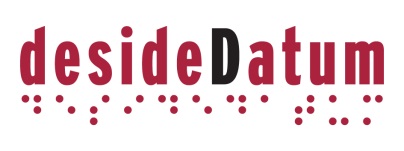 #3B: Sin una buena gestión de la información transparentar una Admin es caro y insostenible.
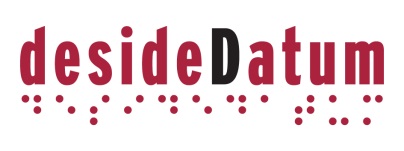 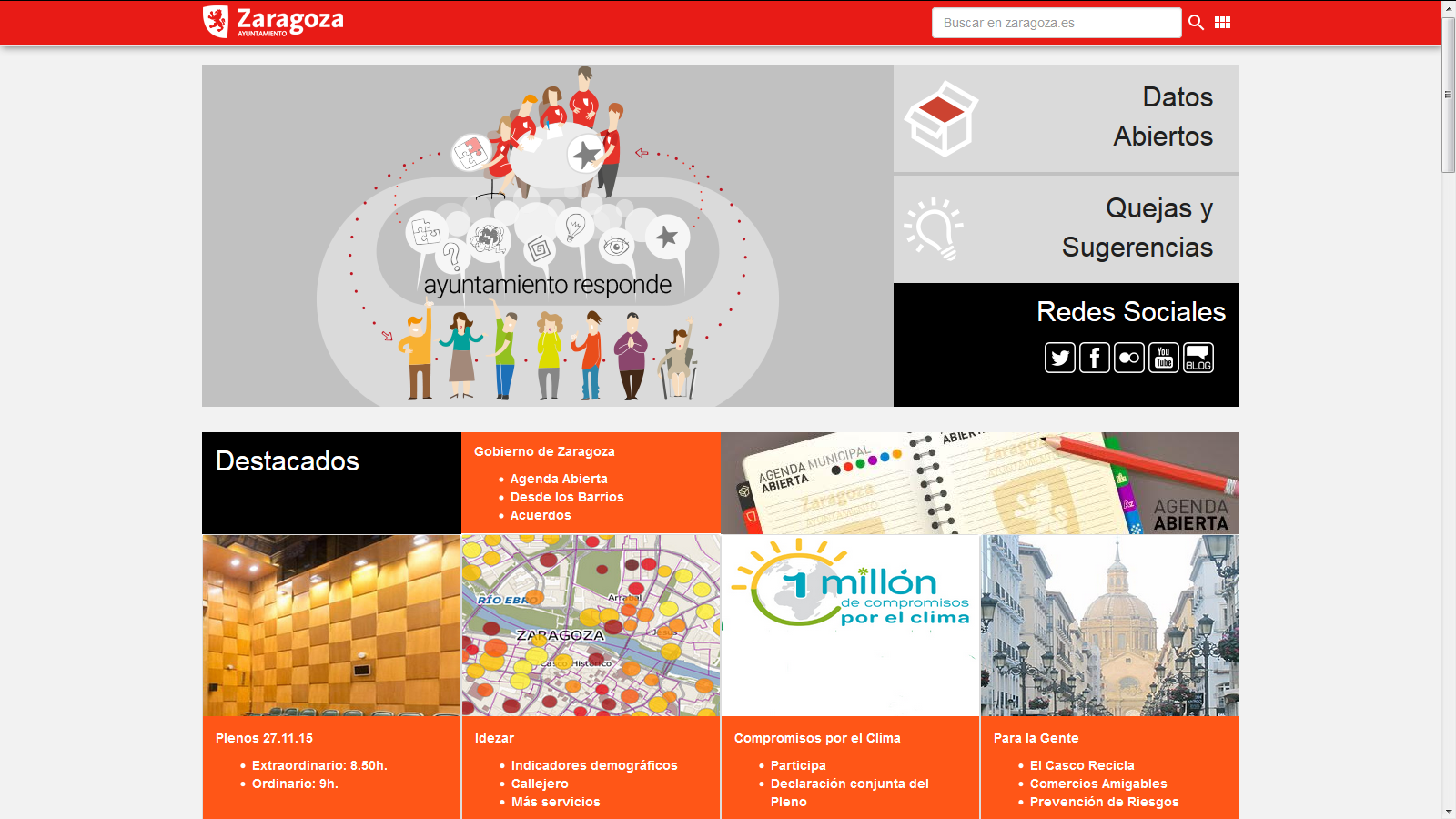 ”Dato único / dato compartido / dato accesible / dato abierto / dato georreferenciado / dato descrito semánticamente.”

El dato es único, lo mejor es ir siempre a la fuente de los datos, no tener  copias intermedias.
El dato hay que compartirlo (internamente y externamente: dato abierto), compartiendo es cuando multiplicamos su valor.
Para poder compartir el dato tiene que estar accesible (de forma fácil y estable a lo largo del tiempo).
La inmensa mayoría (por no decir todos) de los datos tienen la capacidad de estar georreferenciados. Actualmente ya no se entiende un dato sin esta característica.
El dato tiene que ir acompañado de sus metadatos que le describen semánticamente.
”Dato único / dato compartido / dato accesible / dato abierto / dato georreferenciado / dato descrito semánticamente.”

El dato es único, lo mejor es ir siempre a la fuente de los datos, no tener  copias intermedias.
El dato hay que compartirlo (internamente y externamente: dato abierto), compartiendo es cuando multiplicamos su valor.
Para poder compartir el dato tiene que estar accesible (de forma fácil y estable a lo largo del tiempo).
La inmensa mayoría (por no decir todos) de los datos tienen la capacidad de estar georreferenciados. Actualmente ya no se entiende un dato sin esta característica.
El dato tiene que ir acompañado de sus metadatos que le describen semánticamente.
http://www.zaragoza.es/ciudad/risp/
#4: Sin implicar a los funcionarios, transparentar una Administración es imposible (y estúpido).
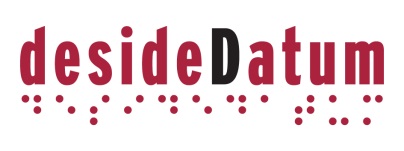 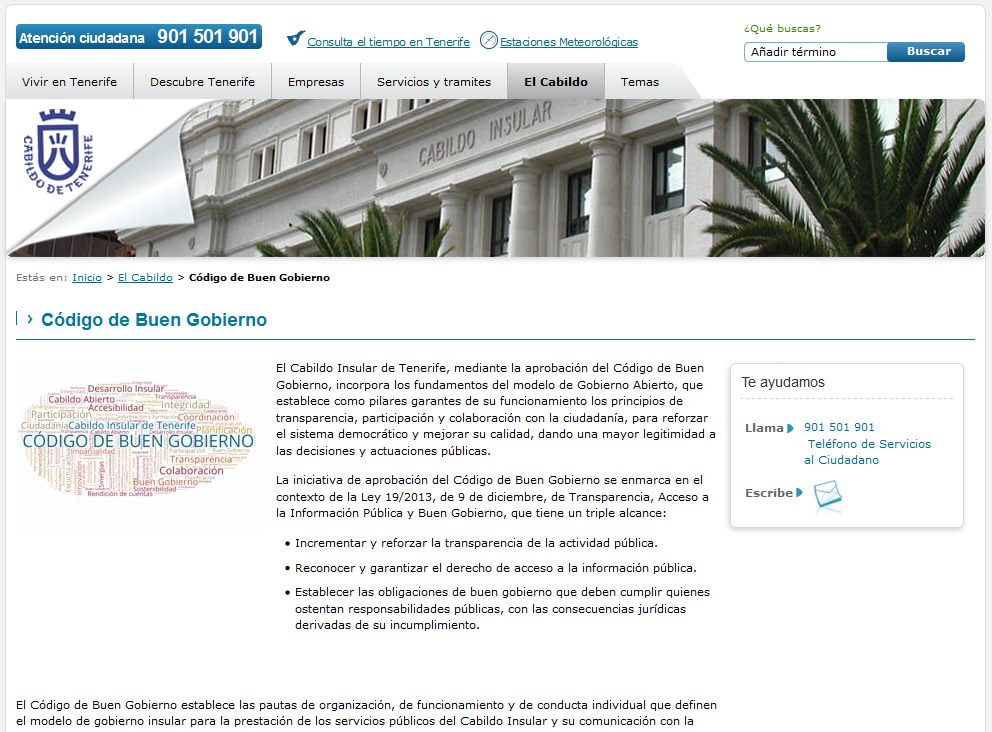 ¡¡Formación!!
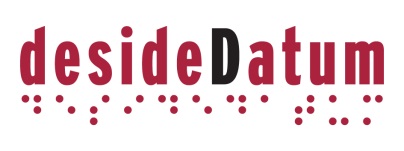 #5: Transparentar una Admin es sobretodo una cuestión de organización, no un problema técnico.
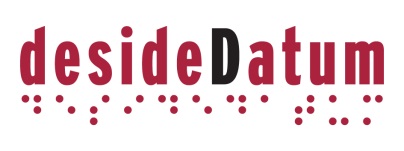 #6: Una transparencia real es la que habla el lenguaje de la ciudadanía. Visualizaciones
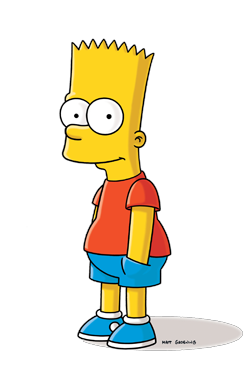 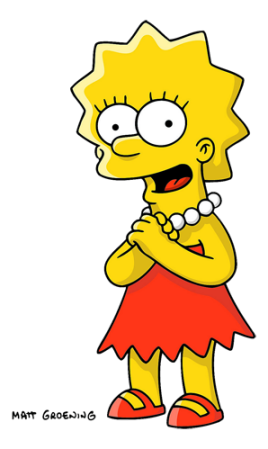 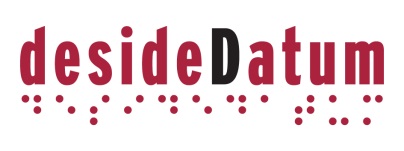 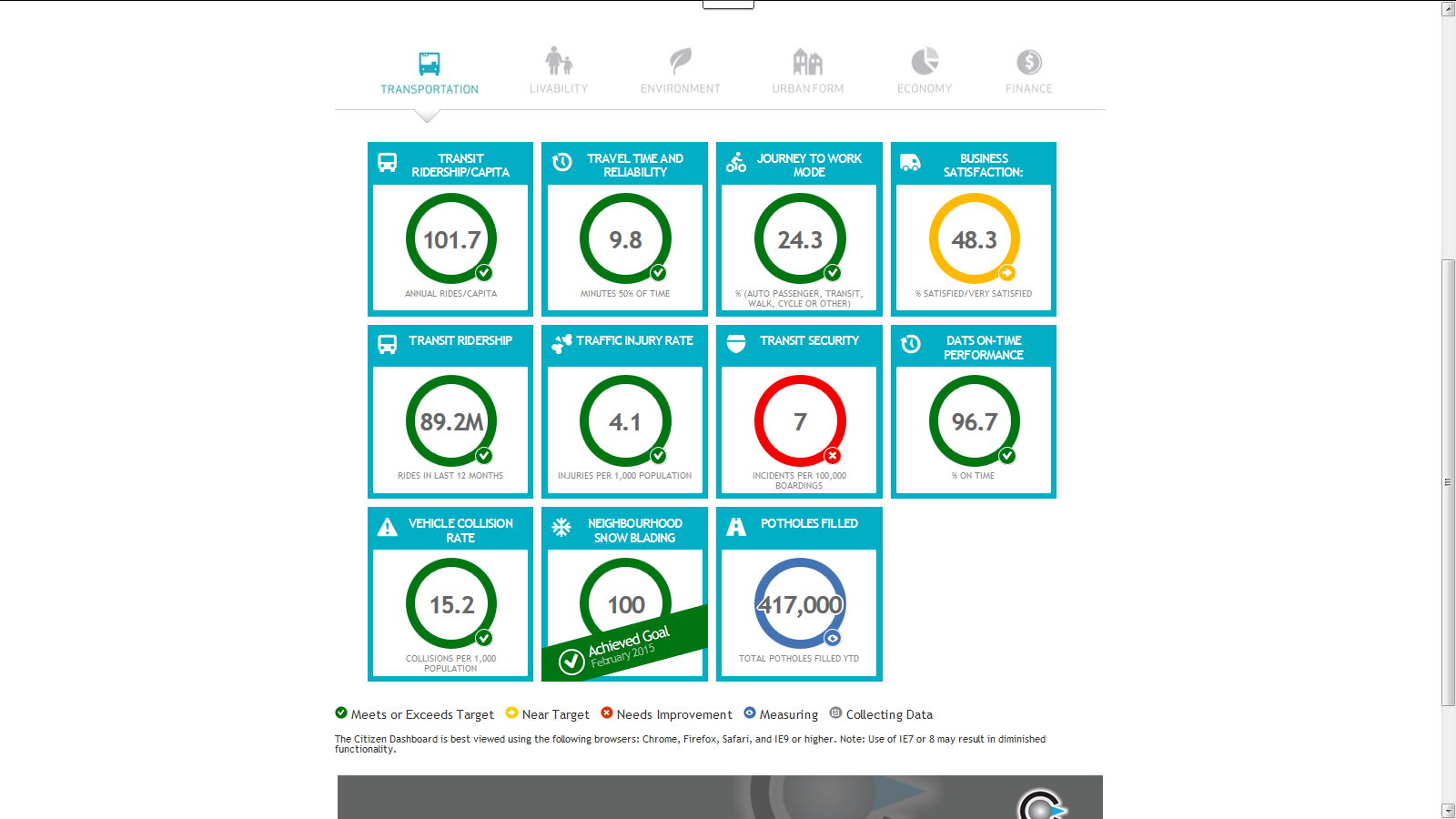 https://dashboard.edmonton.ca/
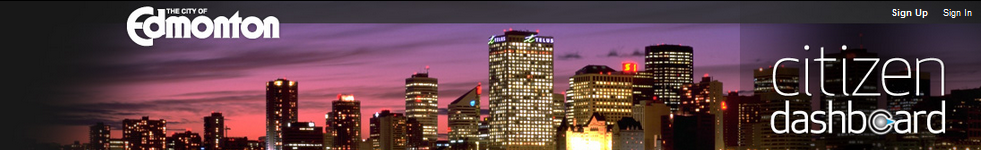 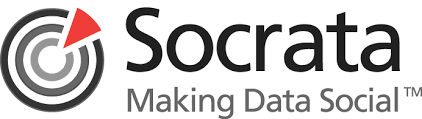 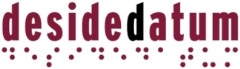 #7: Una transparencia real es la que fomenta la pedagogía en este ámbito para con la ciudadanía.
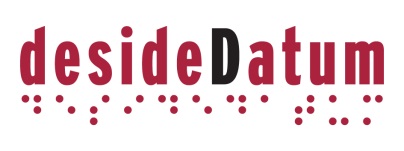 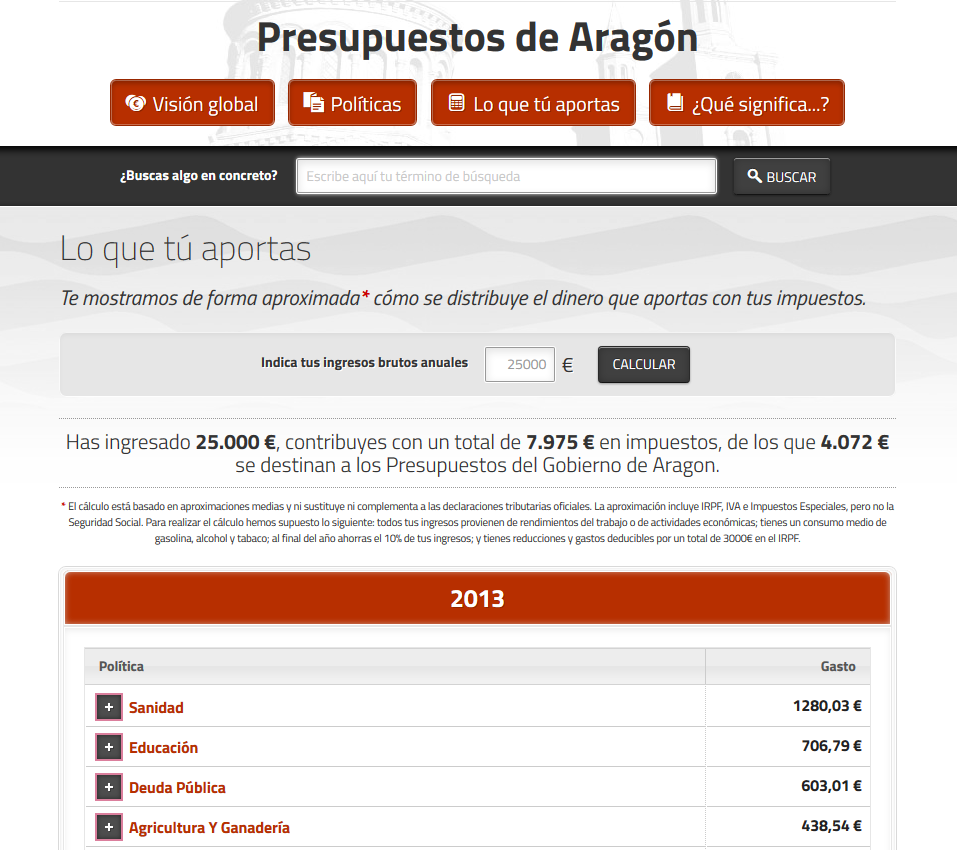 http://presupuesto.aragon.es/
Hay que hacerlo comprensible…
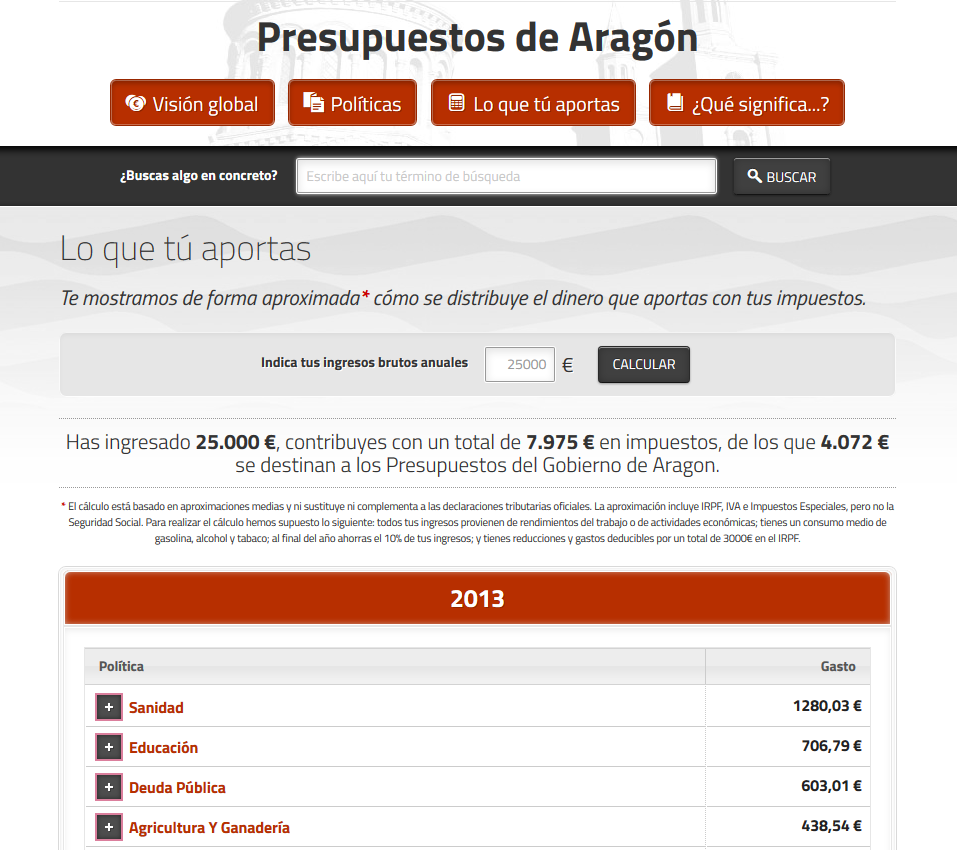 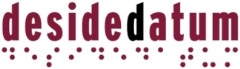 #8: Una transparencia real es la que proporciona contexto a la información para facilitar el contraste.
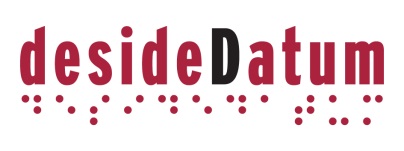 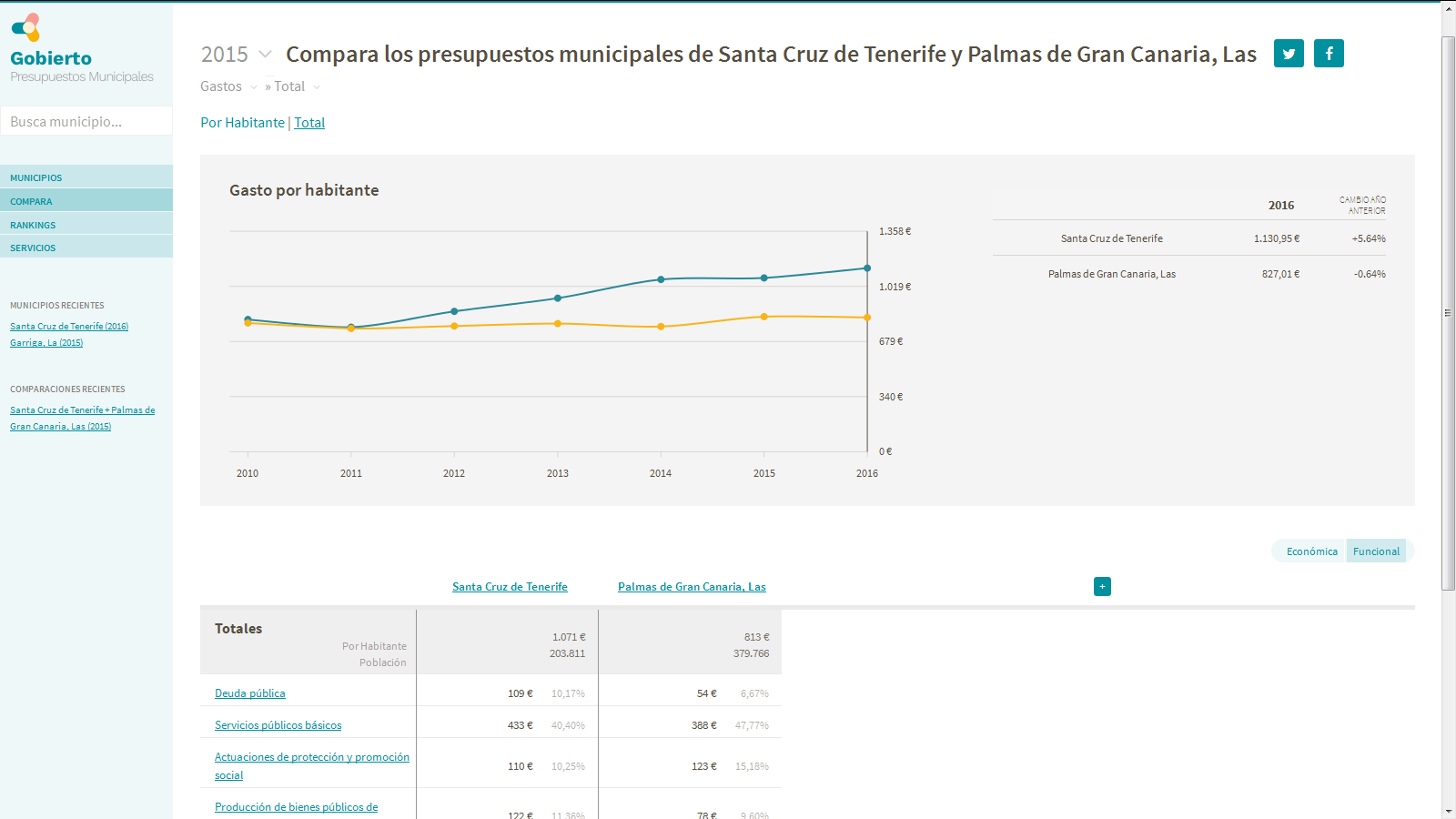 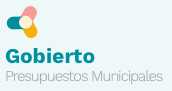 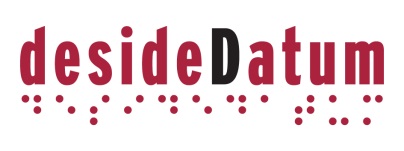 #9: Una transparencia real es la que proporciona datos a la ciudadanía para que llegue a sus propias conclusiones.
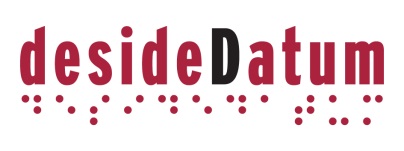 Transparencia vs Open Data
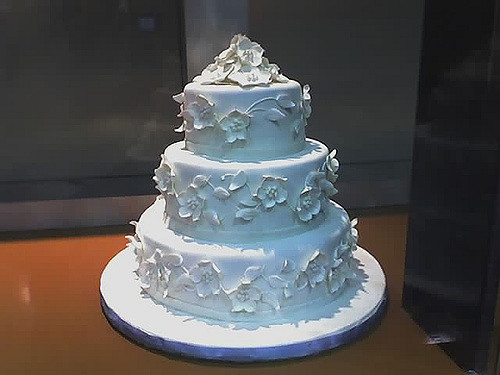 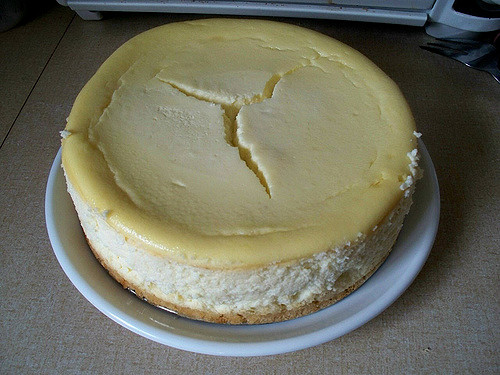 Transparencia
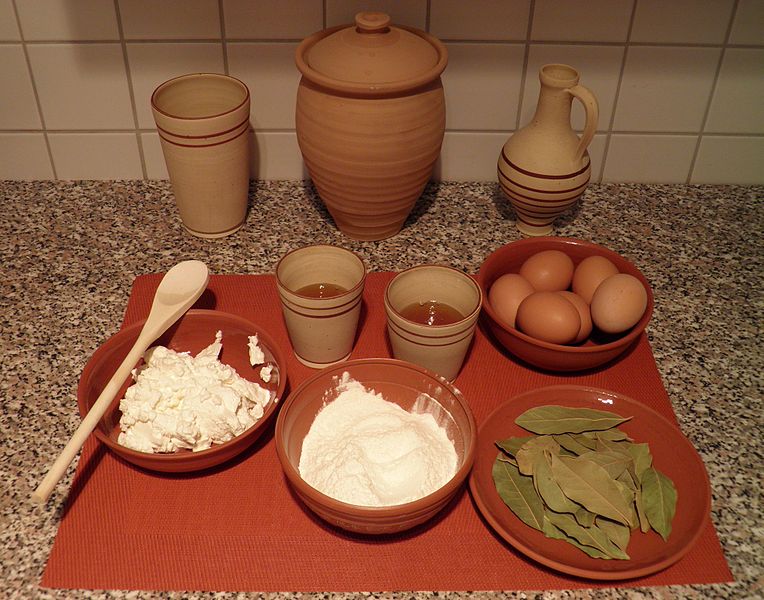 Open Data
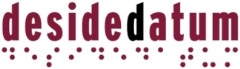 #10: Para obtener una transparencia real es imprescindible un periodismo “de verdad”.
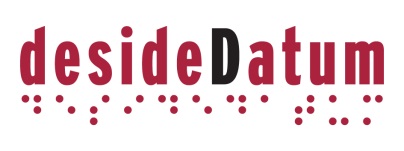 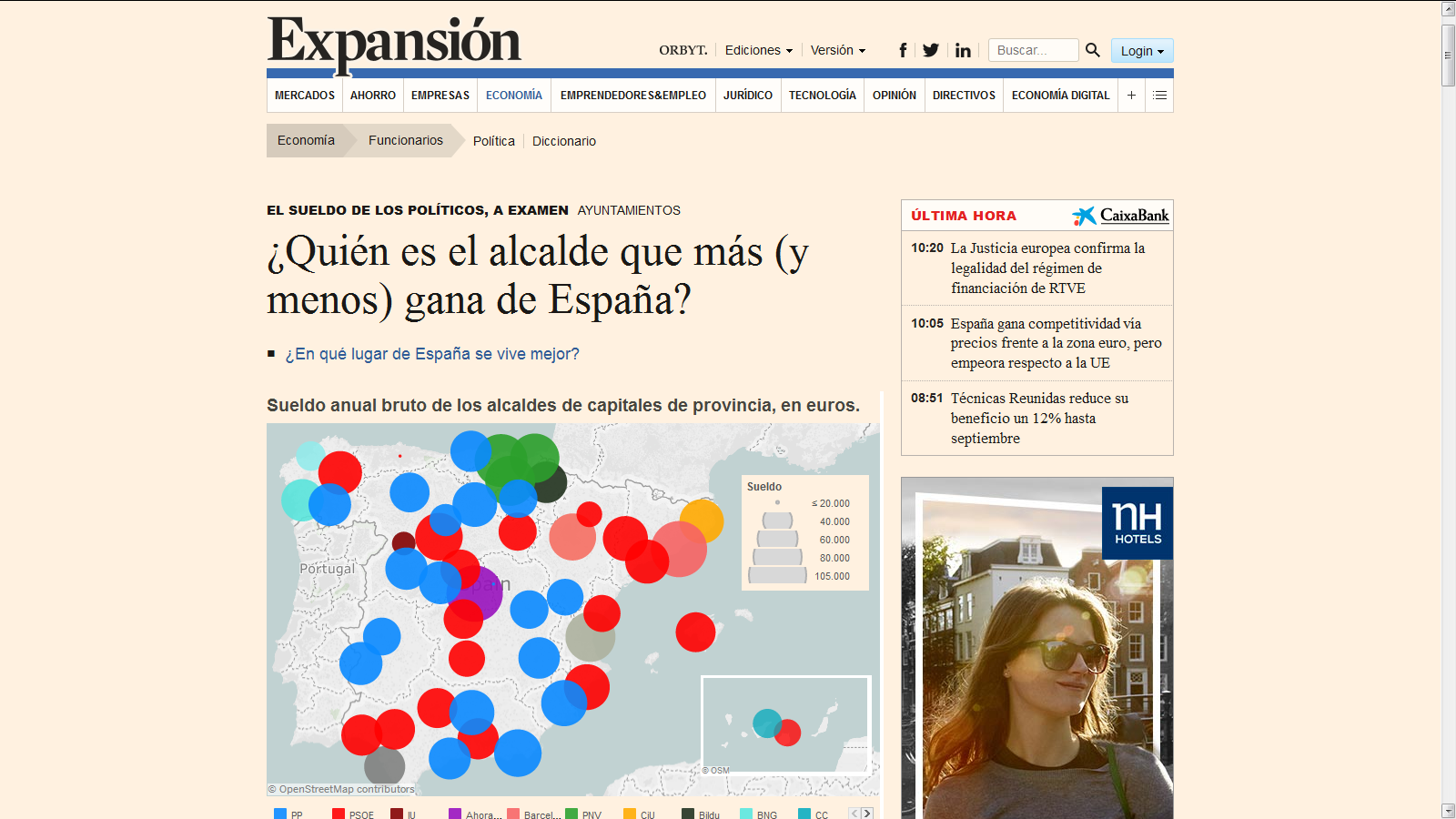 #11: La transparencia (real) es cuestión de calidad democrática:
No hay que darle demasiada importancia a los rankings ni a las estadísticas de uso.
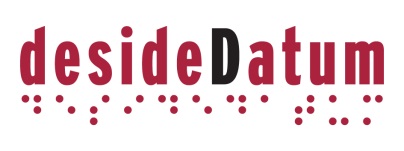 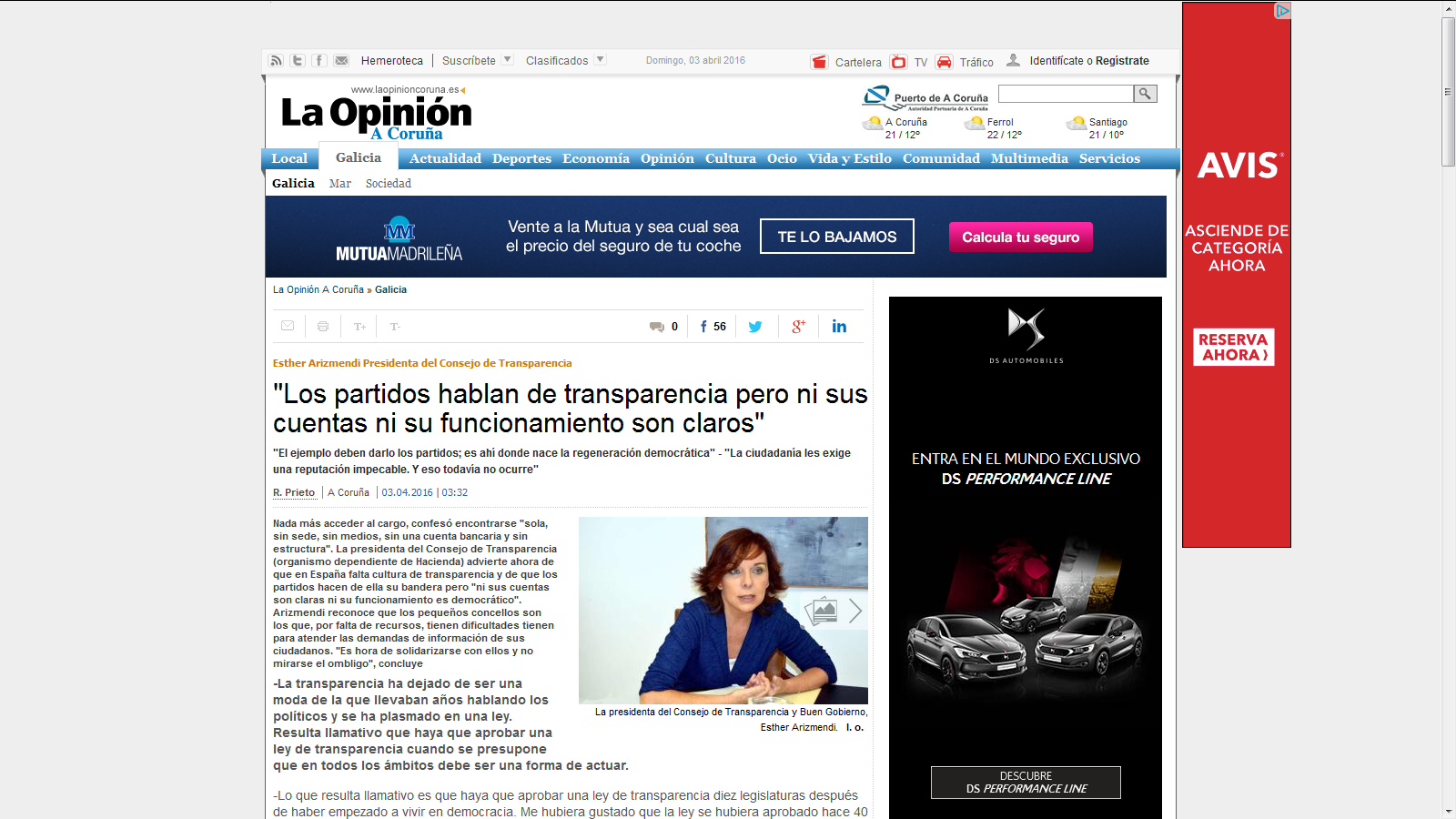 ¿Por dónde empezamos?
Diagnóstico (organización, ciudadanía y leyes)
Preparación (información y datos)(automatización)
Apertura
(publicidad activa y derecho de acceso a la información)
Difusión
(pedagogía)
Evaluación (ciudadanía)
Gestión del cambio interno (en la propia organización)
Aplicando metodología
Y trabajando en equipo…
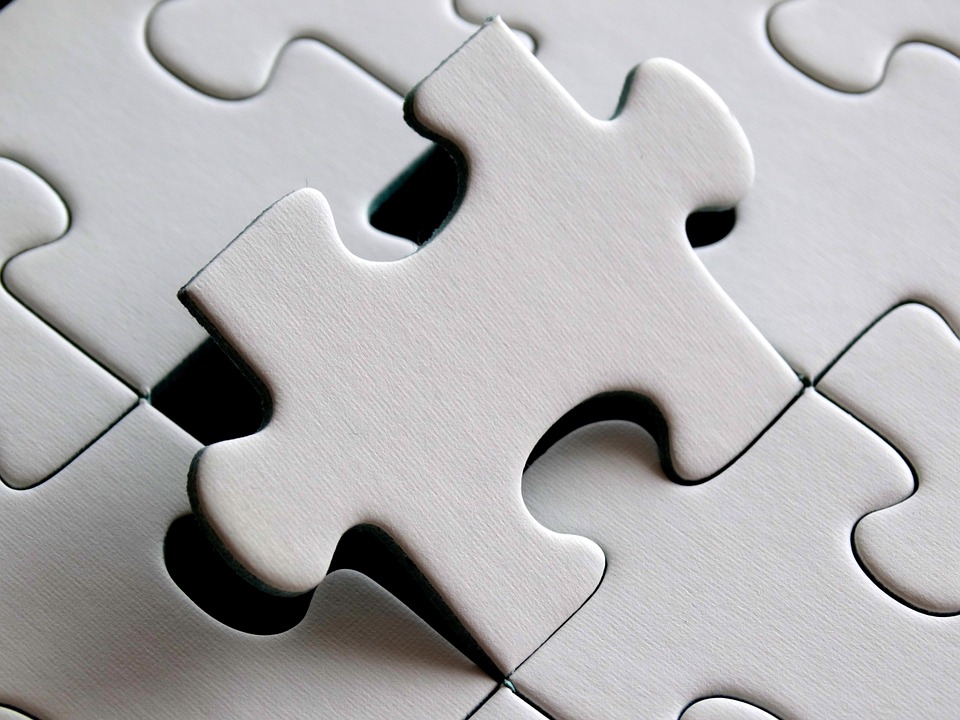 Dinámica de trabajo en equipo…
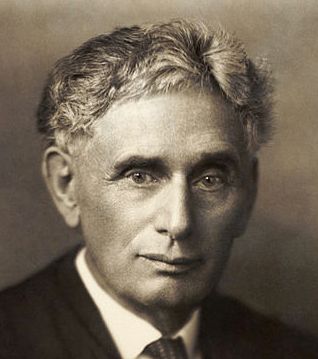 “Sunlight is the best 
disinfectant”
Louis Brandeis, (1856 - 1941) USA
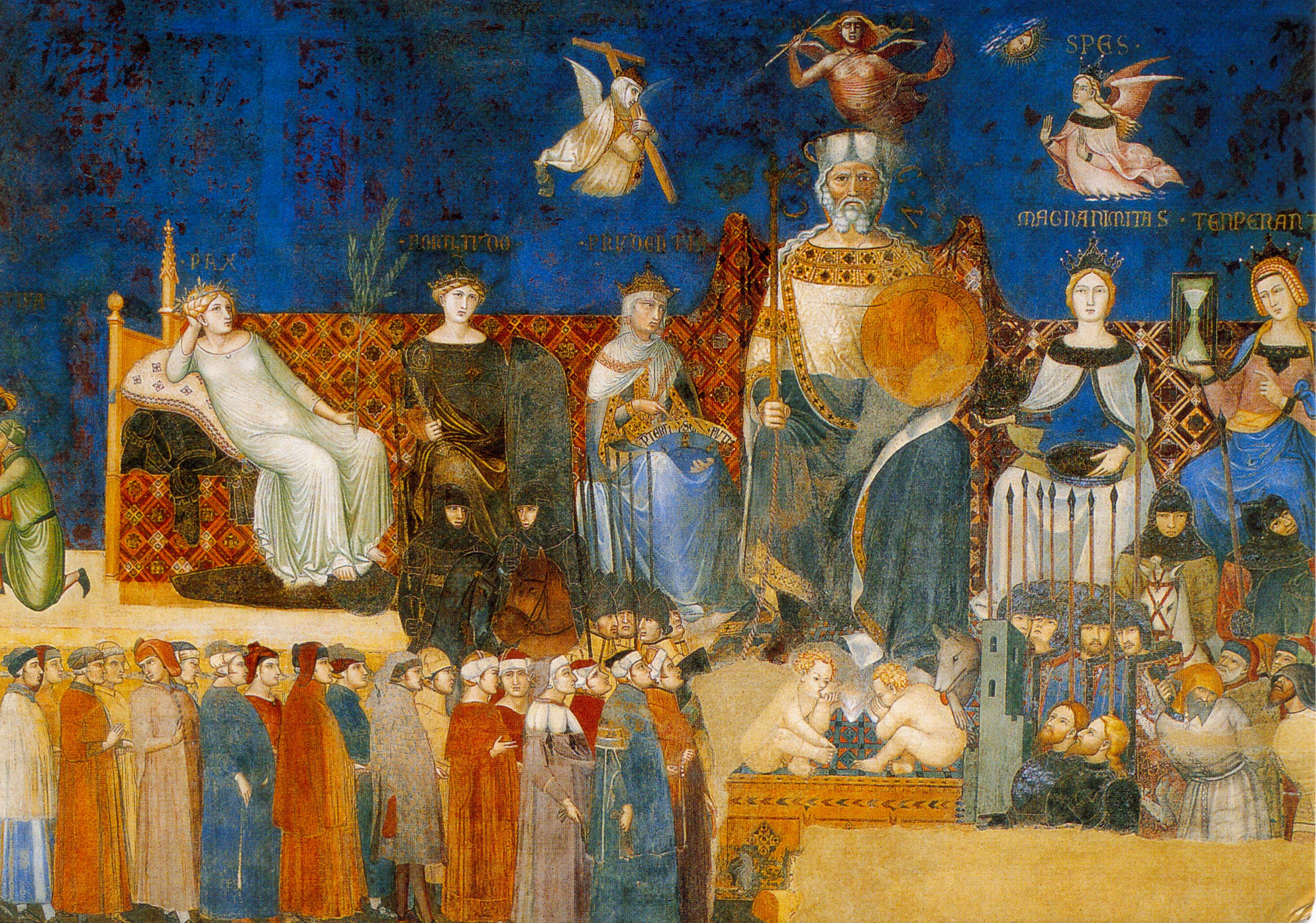 El Gobierno Abierto es la respuesta, pero ¿cuál era la pregunta? 
Presentación focalizada al concepto de TRANSPARENCIA
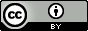 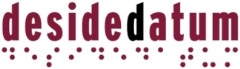 Marc Garriga Portolà (@mgarrigap)
Jornadas Insulares de Transparencia y Buen Gobierno 
Círculo de Bellas Artes, Santa Cruz de Tenerife, 10 y 11 de noviembre de 2016
“Siena: ideal ruler with virtuous advisors”; CC BY-NC 2.0 by Jim Forest: https://www.flickr.com/photos/jimforest/4731085262/in/photostream/